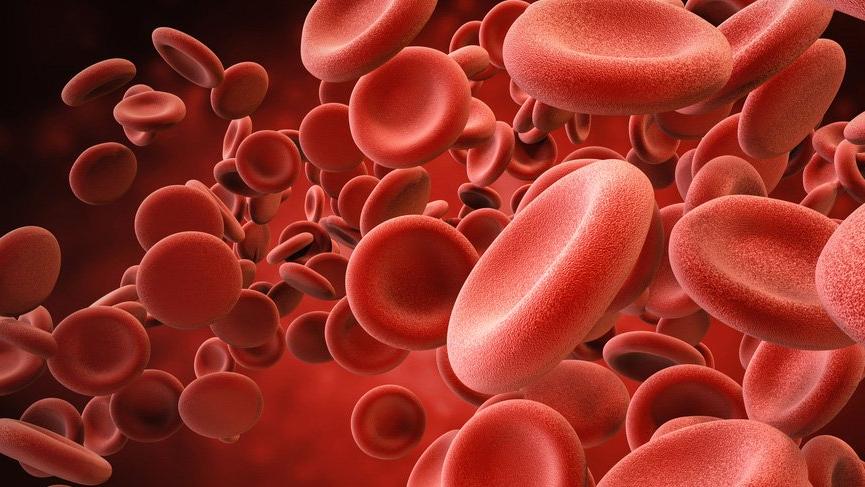 KIDNEY INVOLVEMENT IN SICKLE CELL DISEASE
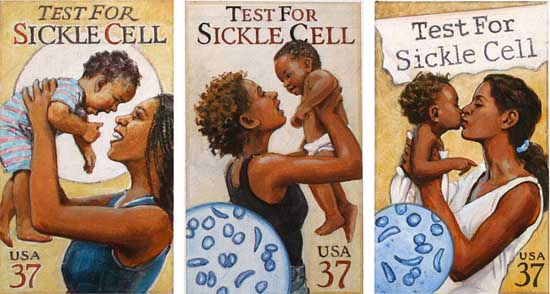 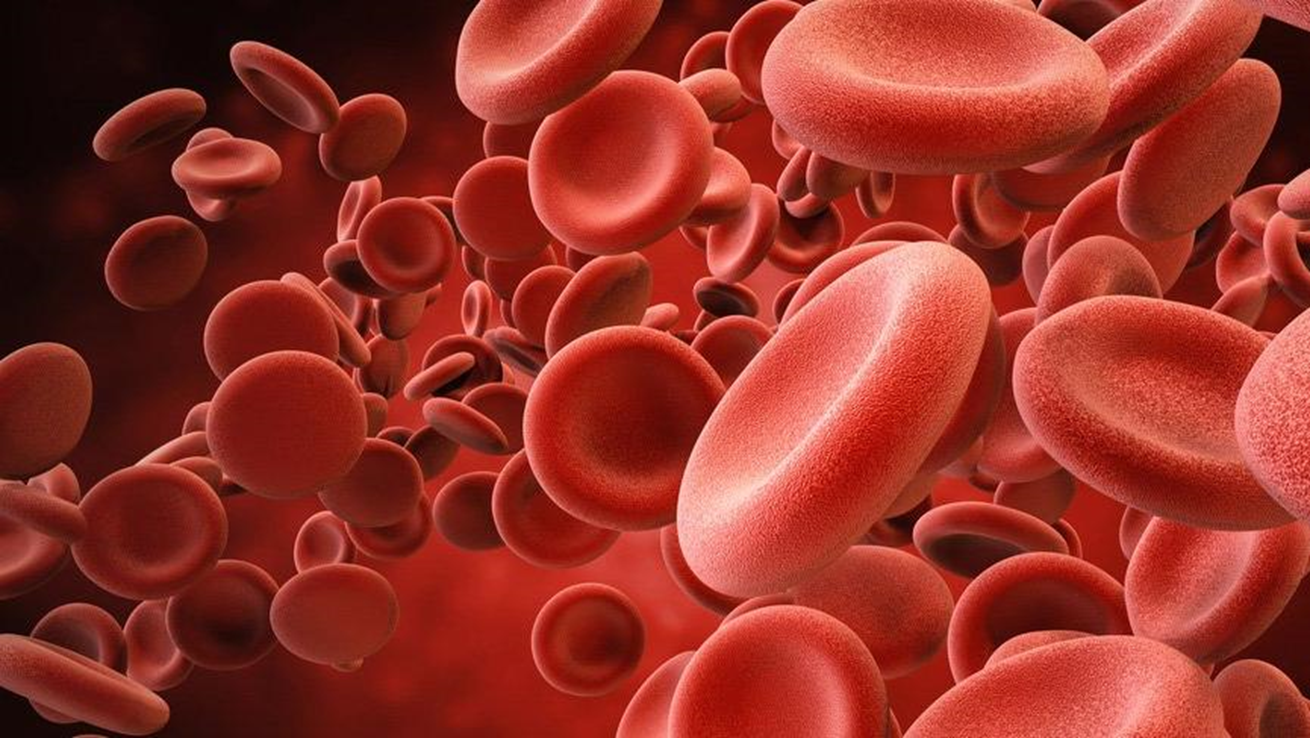 Edgar V. Lerma, MD, FACP, FASN, FPSN (Hon)
Clinical Professor of Medicine
UIC/ Advocate Christ Medical Center
Oak Lawn, IL


7 September 2019
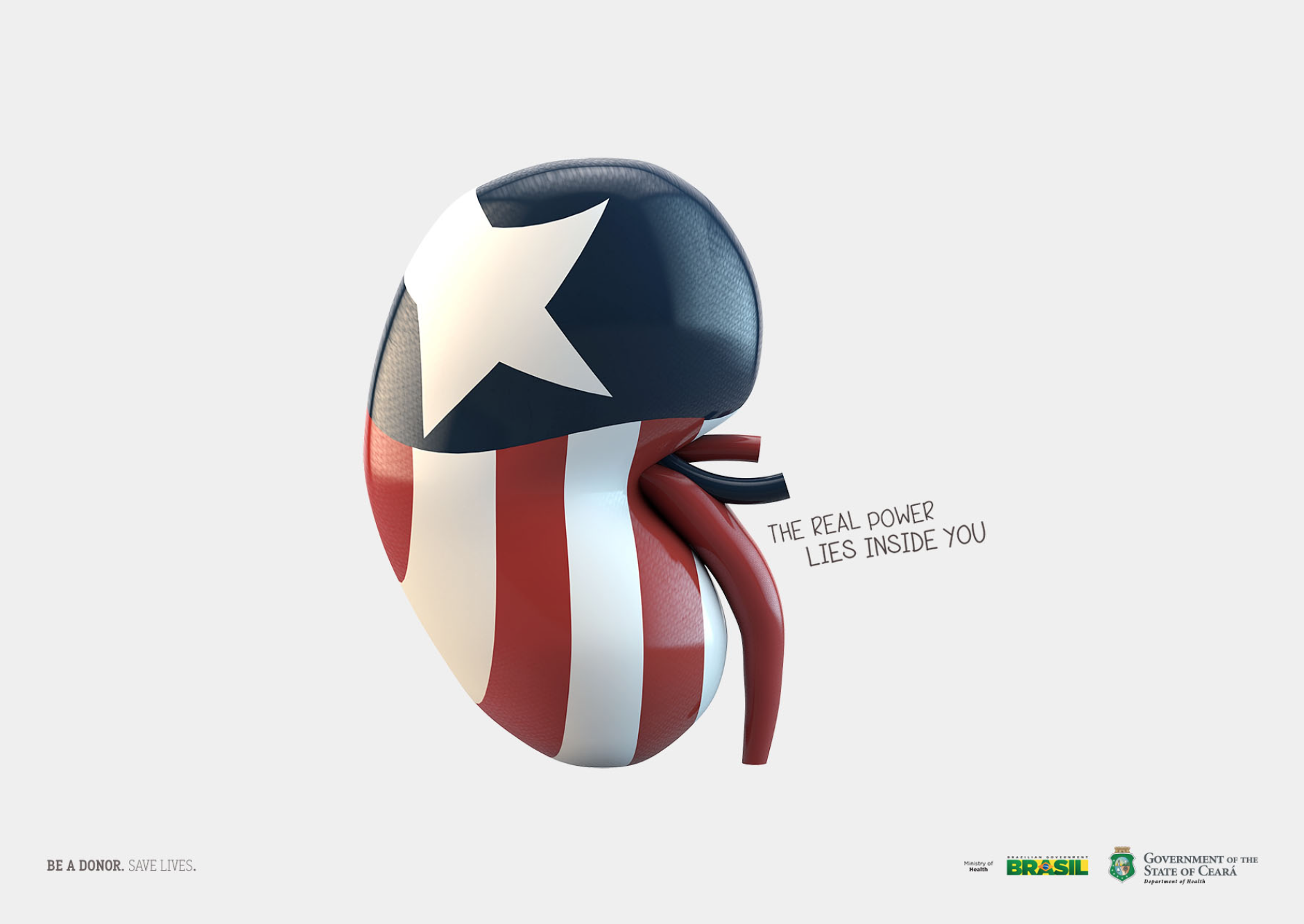 KIDNEY INVOLVEMENT IN SICKLE CELL DISEASE
Edgar V. Lerma, MD, FACP, FASN, FPSN (Hon)
Clinical Professor of Medicine
UIC/ Advocate Christ Medical Center
Oak Lawn, IL


7 September 2019
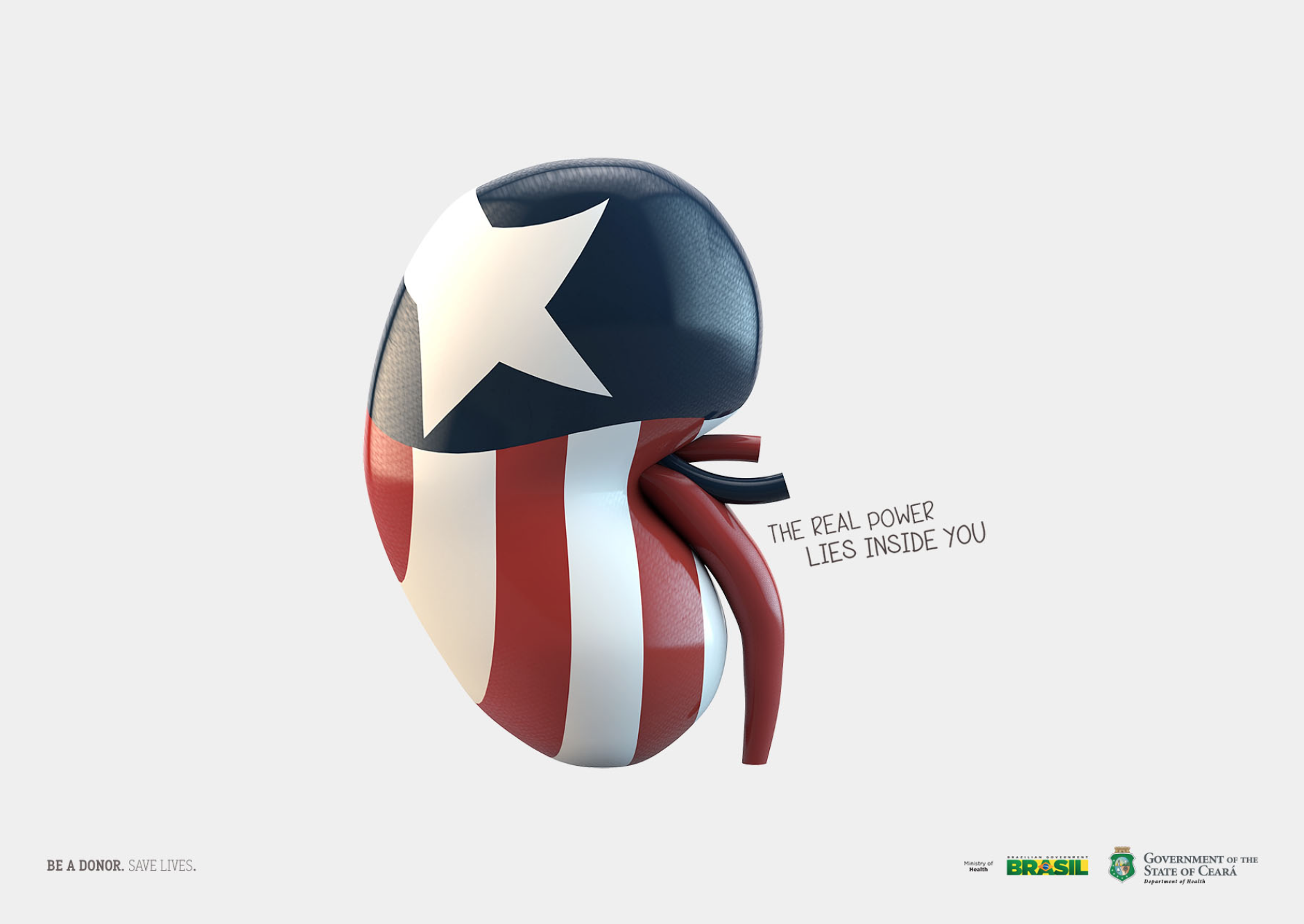 KIDNEY INVOLVEMENT IN SICKLE CELL DISEASE
Edgar V. Lerma, MD, FACP, FASN, FPSN (Hon)
Clinical Professor of Medicine
UIC/ Advocate Christ Medical Center
Oak Lawn, IL


7 September 2019
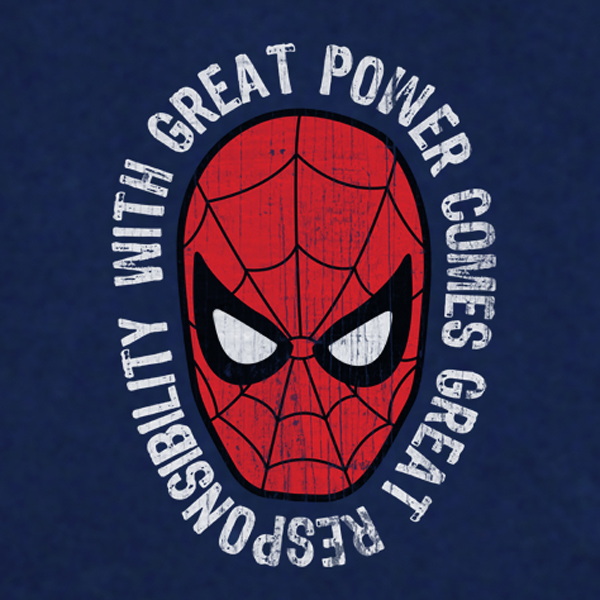 DISCLOSURE
Honoraria: UpToDate, McGraw-Hill Publishing, Elsevier Publishing, Springer Publishing, Wolters-Kluwer Publishing, Emedicine
Editorial Boards: American Journal of Kidney Diseases, American Journal of Nephrology, ASN Kidney News, Clinical Journal of the American Society of Nephrology, Clinical Reviews in Bone and Mineral Metabolism, International Urology and Nephrology, Journal of Clinical Lipidology, Journal of Vascular Access, Nephron, Prescribers Letter, Renal and Urology News, Reviews in Endocrinology and Metabolic Disorders
Advisory Board: Astra Zeneca
Disclosure of ABIM Service:  Edgar V. Lerma, M.D.
I am a current member of the ABIM Nephrology Item-Writing Task Force.
To protect the integrity of certification, ABIM enforces strict confidentiality and ownership of exam content.
My participation in this CME activity is allowed under ABIM policy and is subject to the following:
As a member of an ABIM test committee, I agreed to keep exam information confidential, as it is owned exclusively by ABIM.  
As is true for any ABIM candidate who has taken an exam for certification, I have signed the Pledge of Honesty in which I have agreed not to share ABIM exam content with others.
Therefore no exam content will be disclosed in my presentation.
ABIM does not endorse or authorize any board preparation programs.
OBJECTIVES
To learn about the epidemiology of sickle cell nephropathy
 To understand the mechanisms by which sickle cell disease affects kidney function
 To learn about the renal manifestations of sickle cell disease and their various presentations
 To discuss current available preventive and treatment strategies in dealing with sickle cell nephropathy
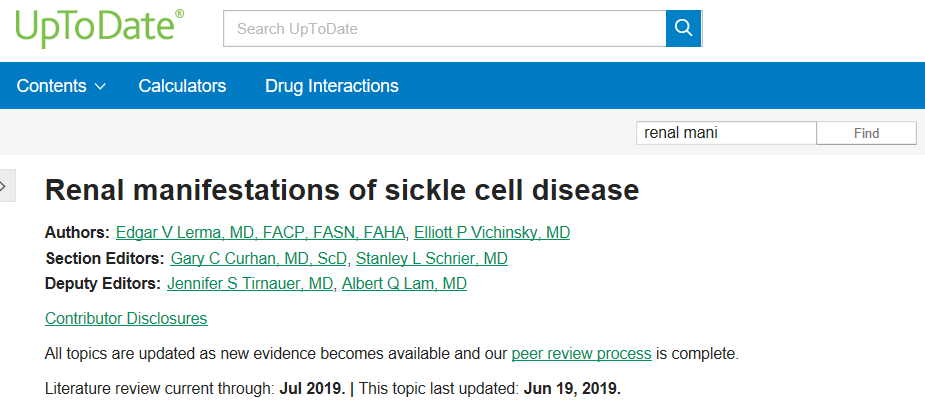 OUTLINE
Epidemiology
 Pathogenesis
 Clinical Presentation
 Prevention
Treatment
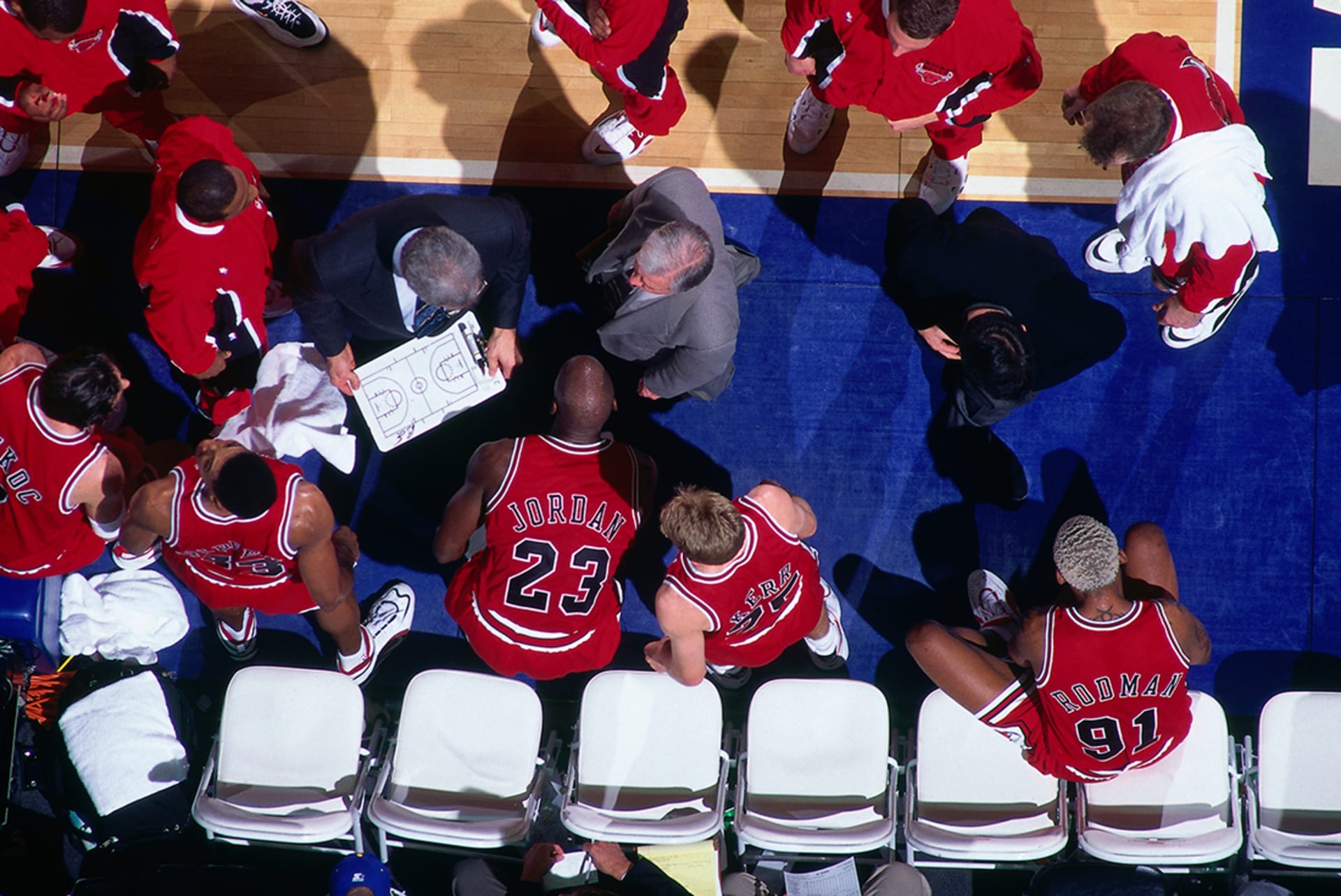 EPIDEMIOLOGY
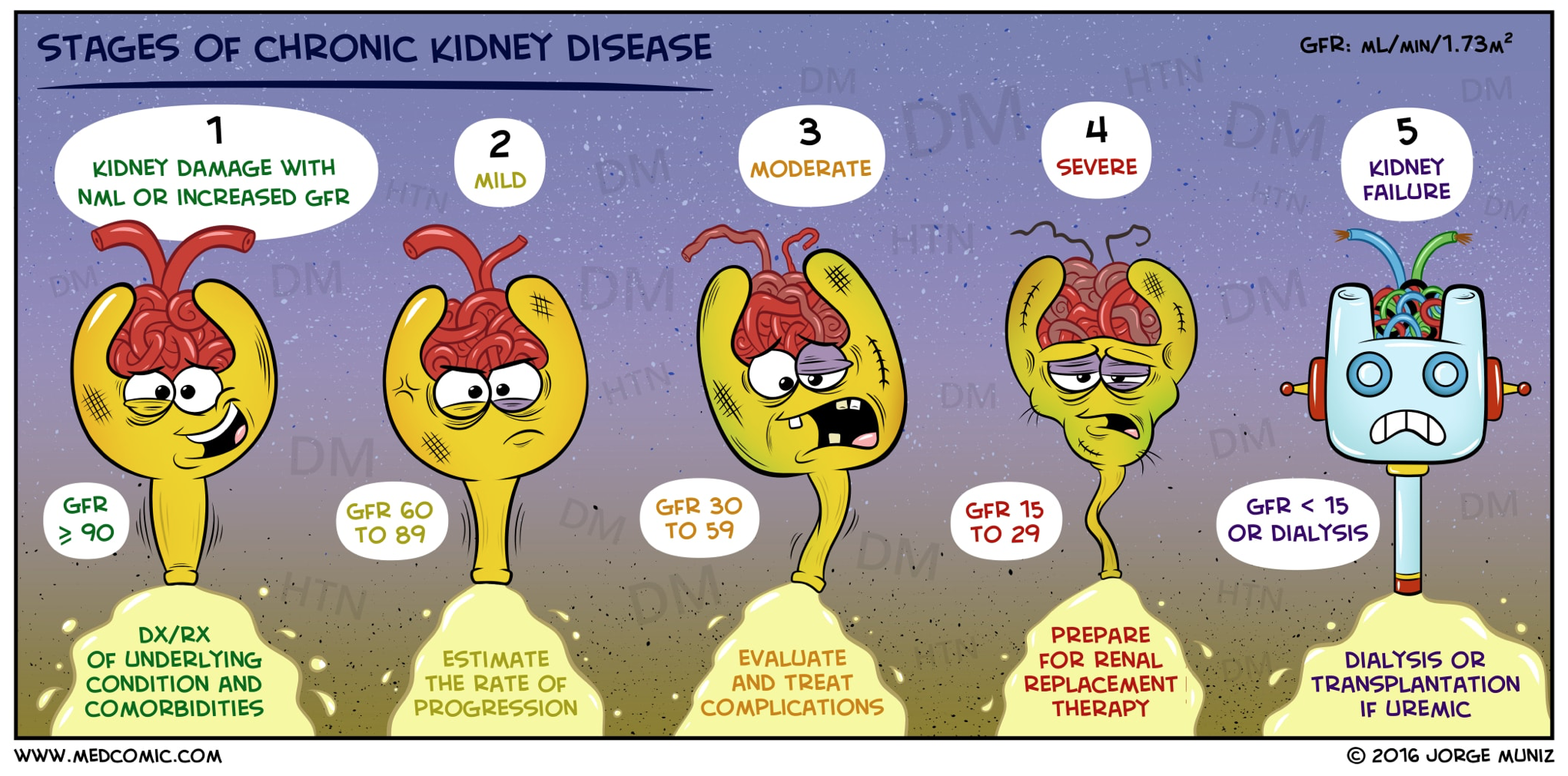 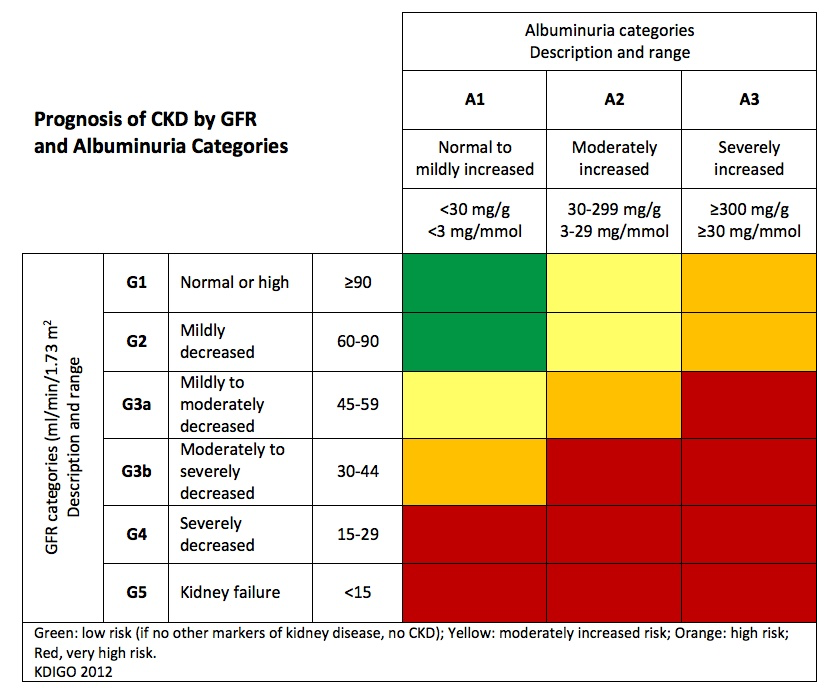 PREVALENCE
The prevalence of microalbuminuria is approximately 60% in those over 45 years, but only 4% to 12% of patients with SCD develop end-stage kidney disease (ESKD), though this figure may increase as the patient cohort ages.
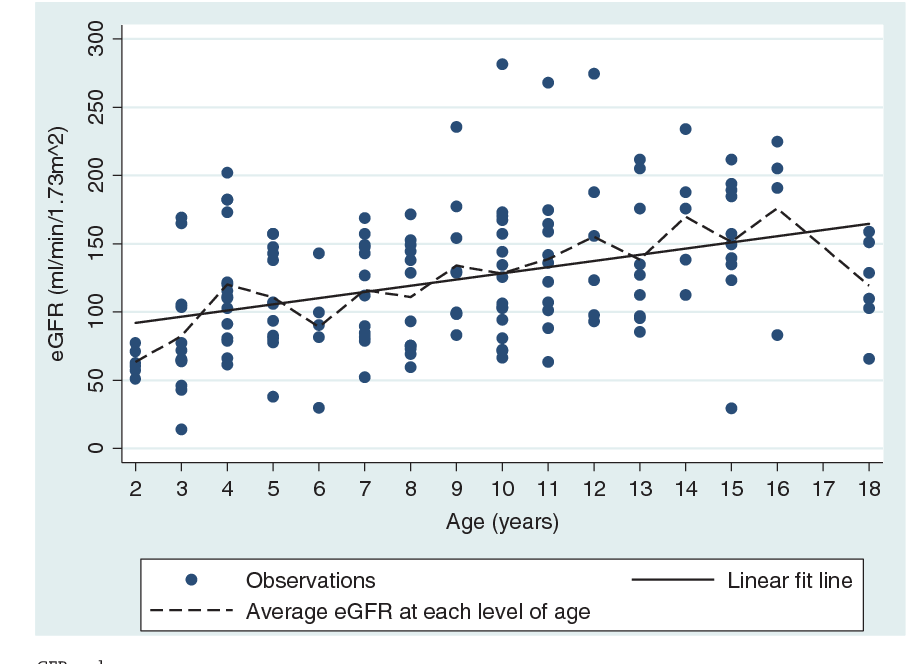 PREVALENCE
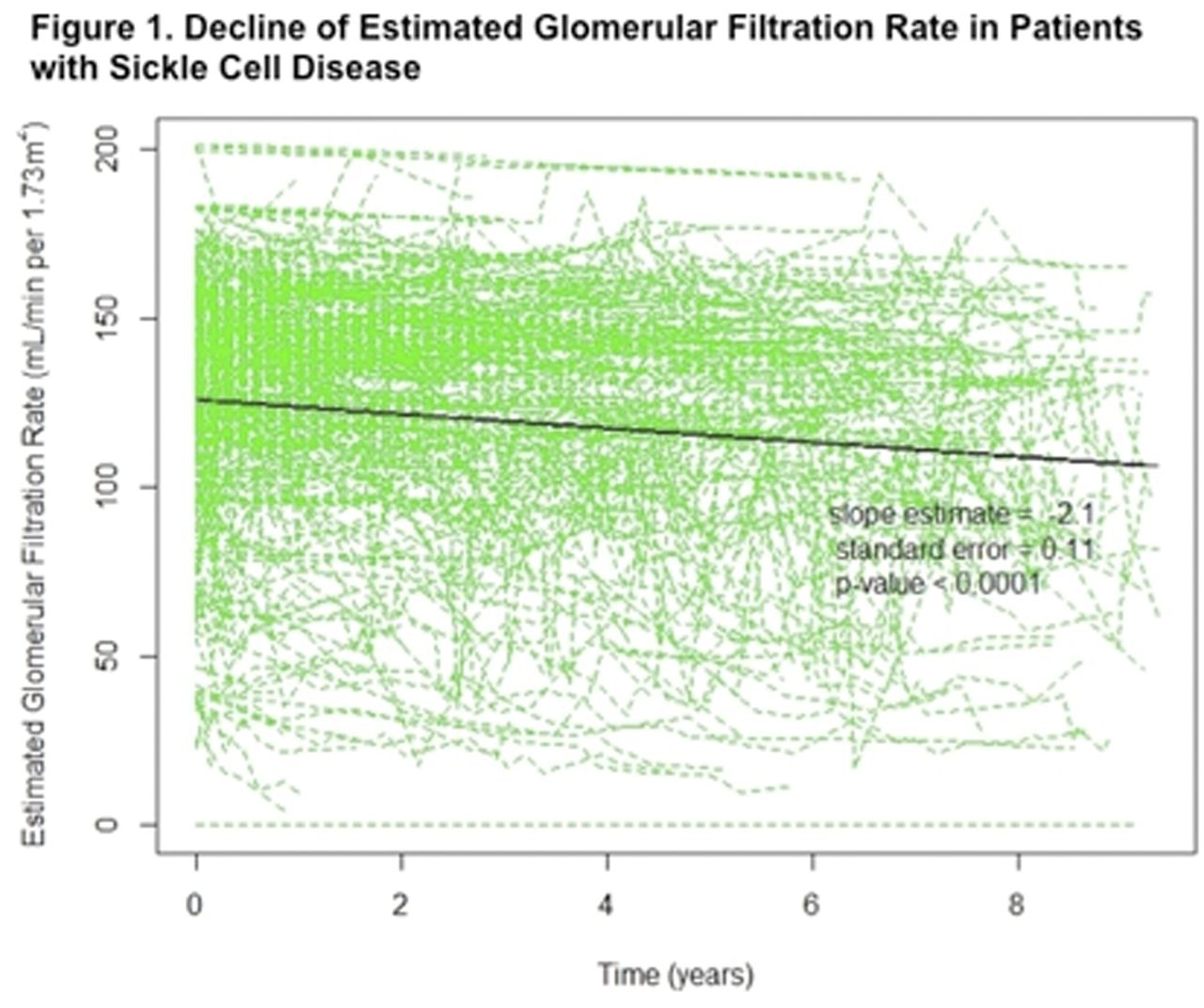 In 2008, advanced CKD was reported in 24% of patients with SCD who had survived to 60 years of age or more and was the cause of death in 45%.
PREVALENCE
In general, SCN is more prevalent and more severe in those with HbSS- and HbSβ0-thalassemia than in those with milder forms of SCD such as HbSC.
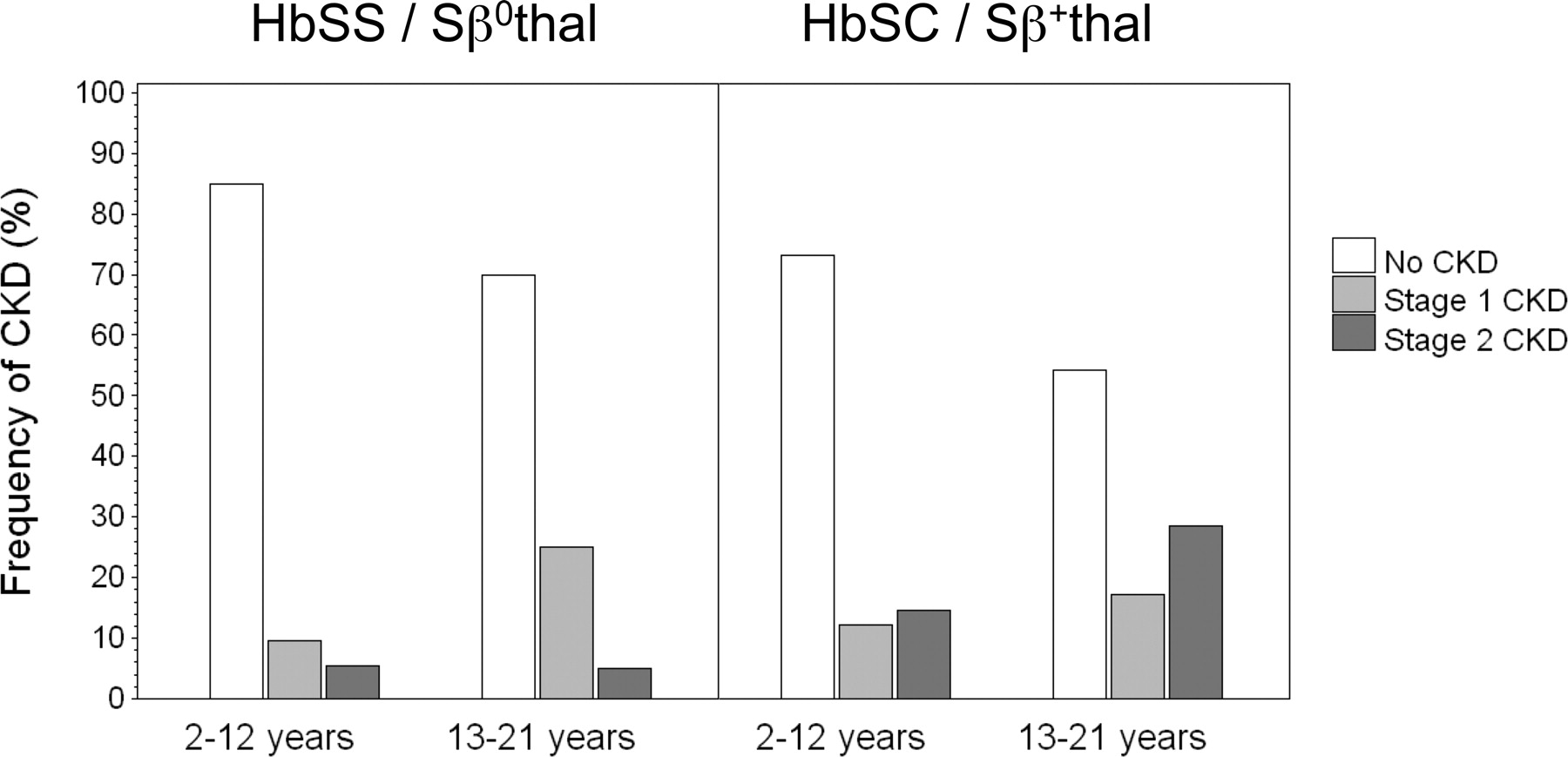 PATHOGENESIS
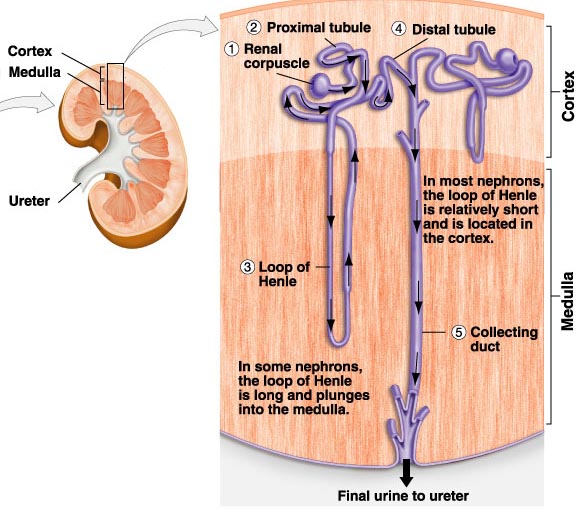 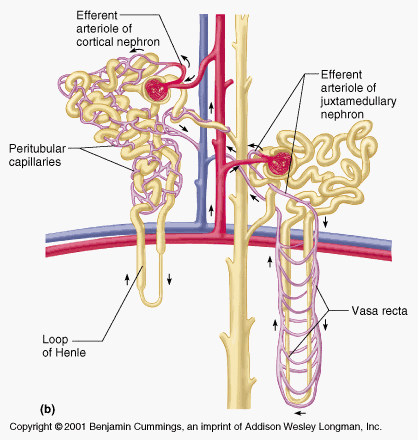 [Speaker Notes: The relative hypoxia (partial pressure of O2: 10-35 mm Hg, acidosis and hyperosmolarity of the inner medulla make it an ideal environment for the polymerization of deoxygenated Hgb S and subsequent sickling of RBCs]
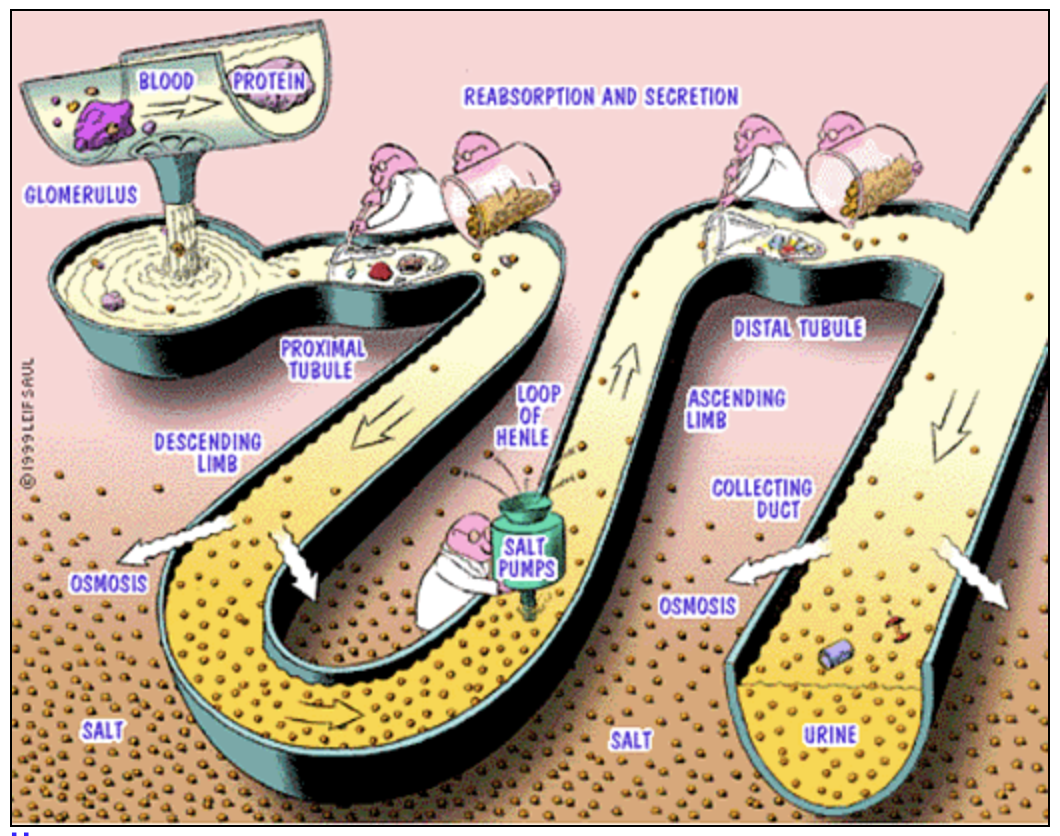 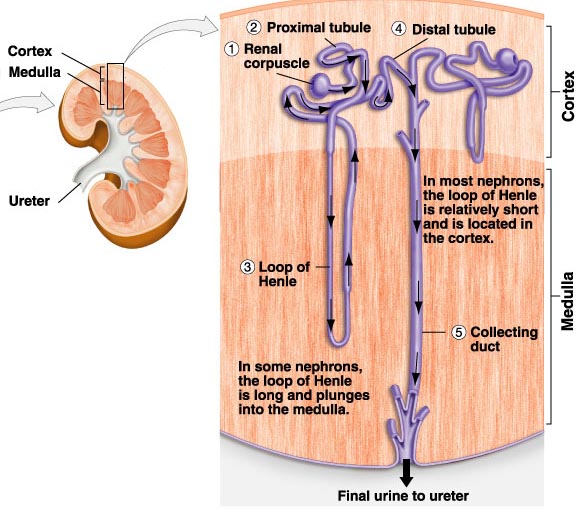 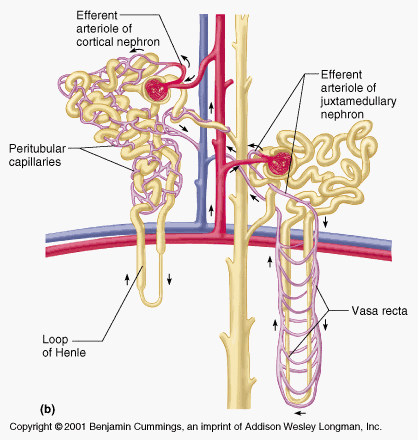 Low O2 tension
Hypertonic
Acidic
[Speaker Notes: The relative hypoxia (partial pressure of O2: 10-35 mm Hg, acidosis and hyperosmolarity of the inner medulla make it an ideal environment for the polymerization of deoxygenated Hgb S and subsequent sickling of RBCs]
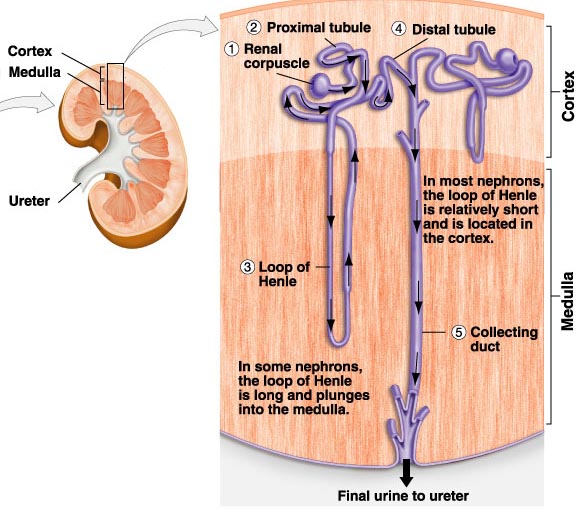 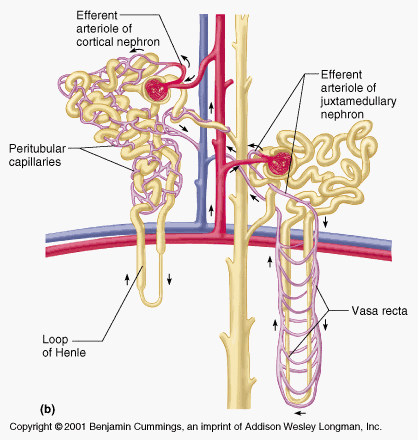 Blood  viscosity
Microthrombi formation
Ischemic necrosis
[Speaker Notes: The relative hypoxia (partial pressure of O2: 10-35 mm Hg, acidosis and hyperosmolarity of the inner medulla make it an ideal environment for the polymerization of deoxygenated Hgb S and subsequent sickling of RBCs]
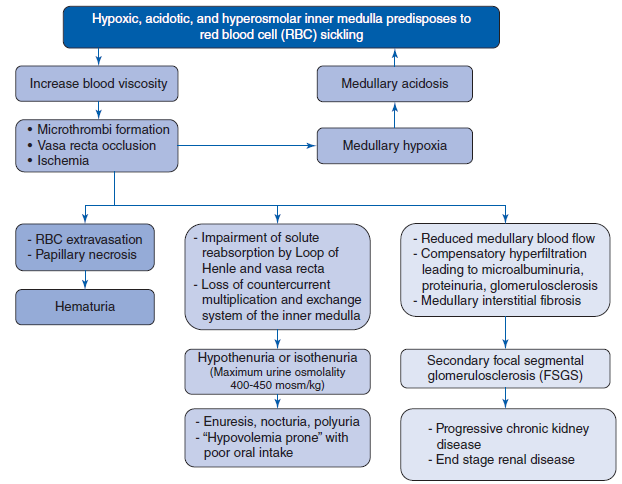 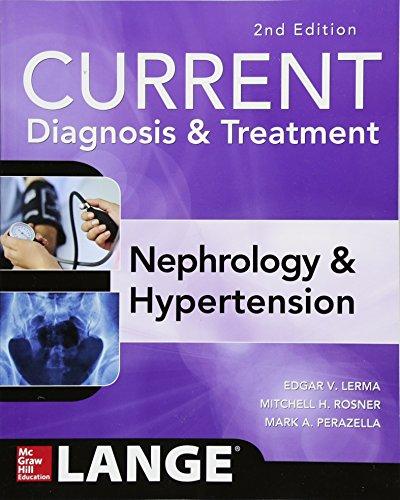 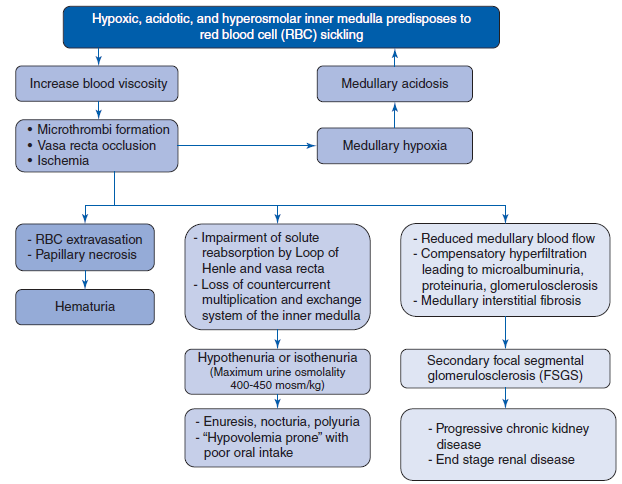 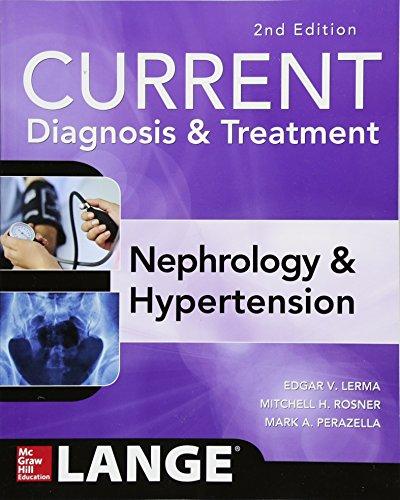 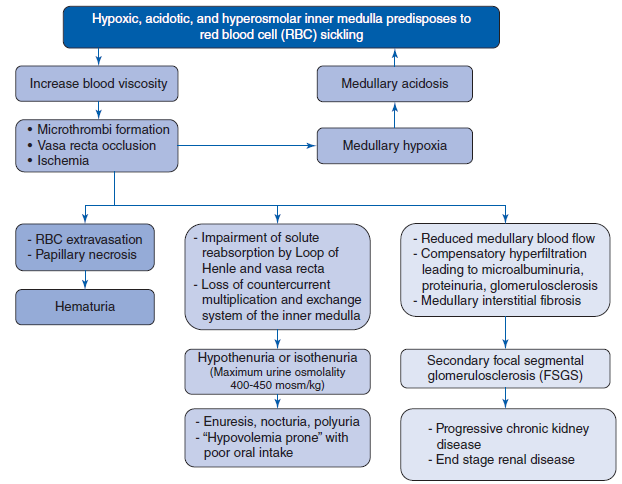 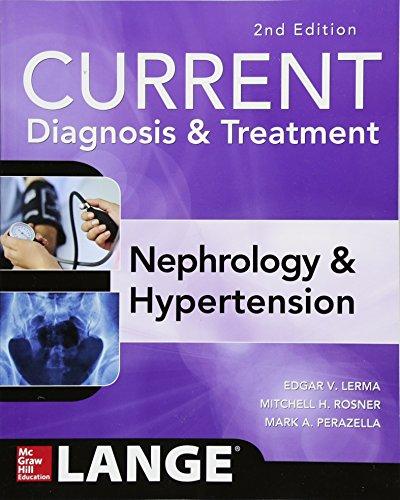 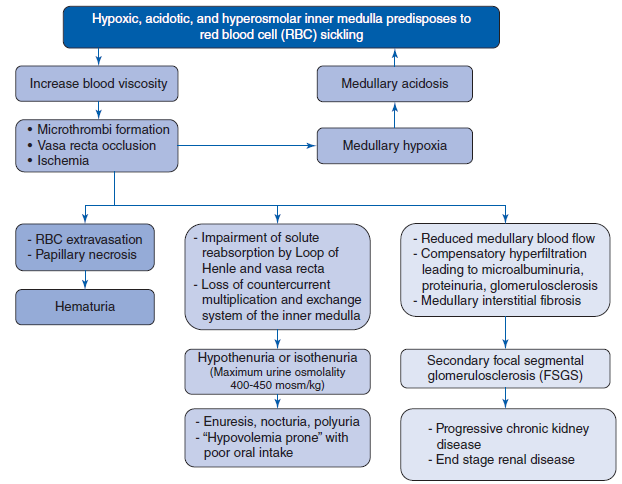 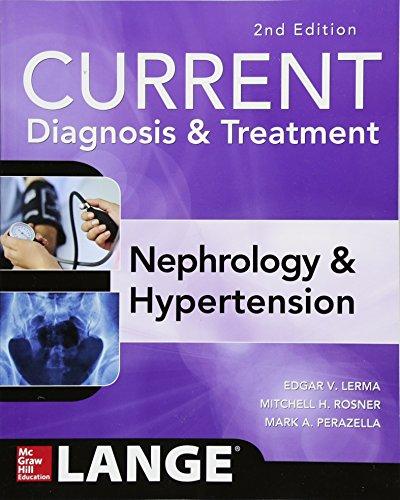 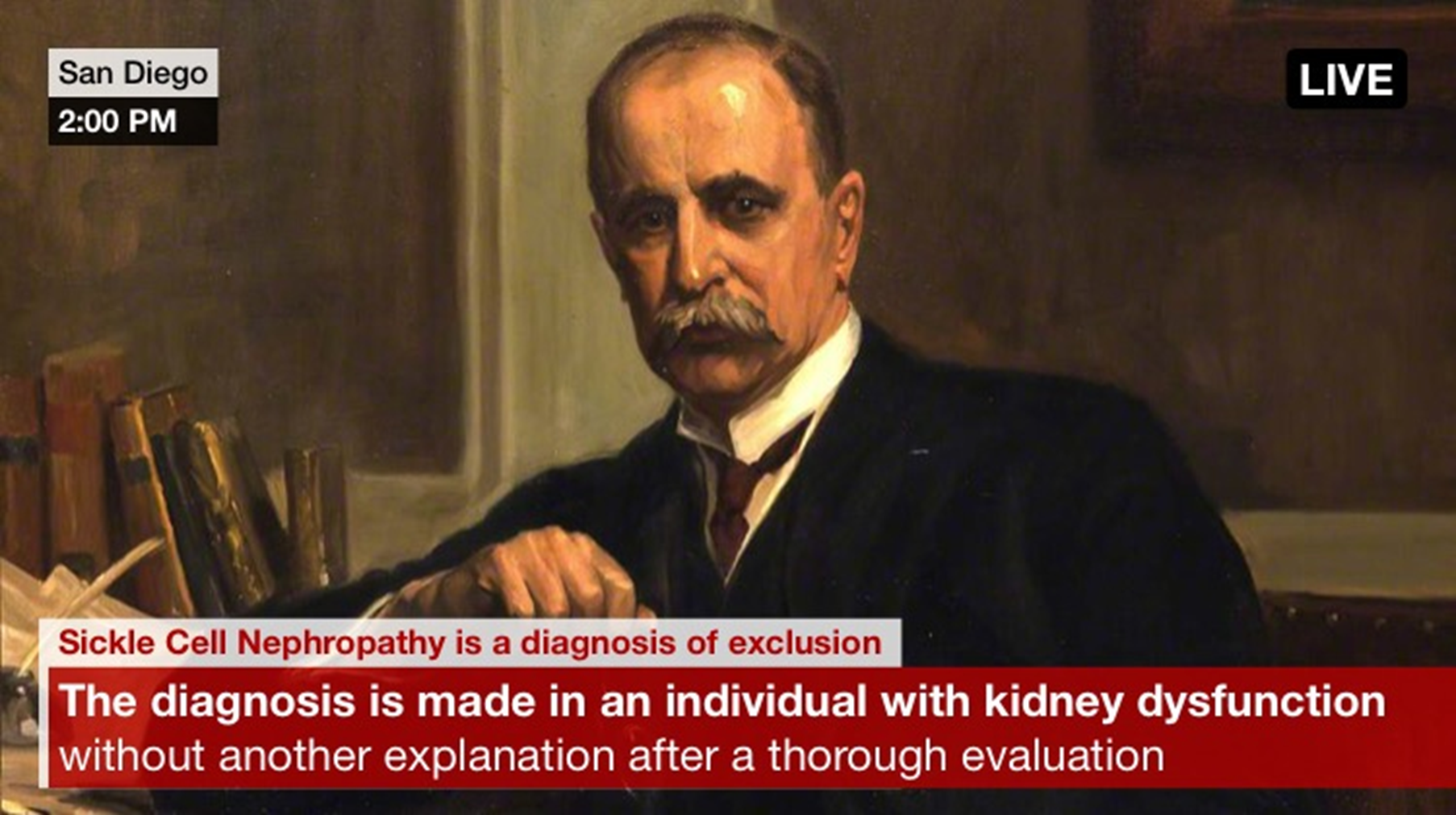 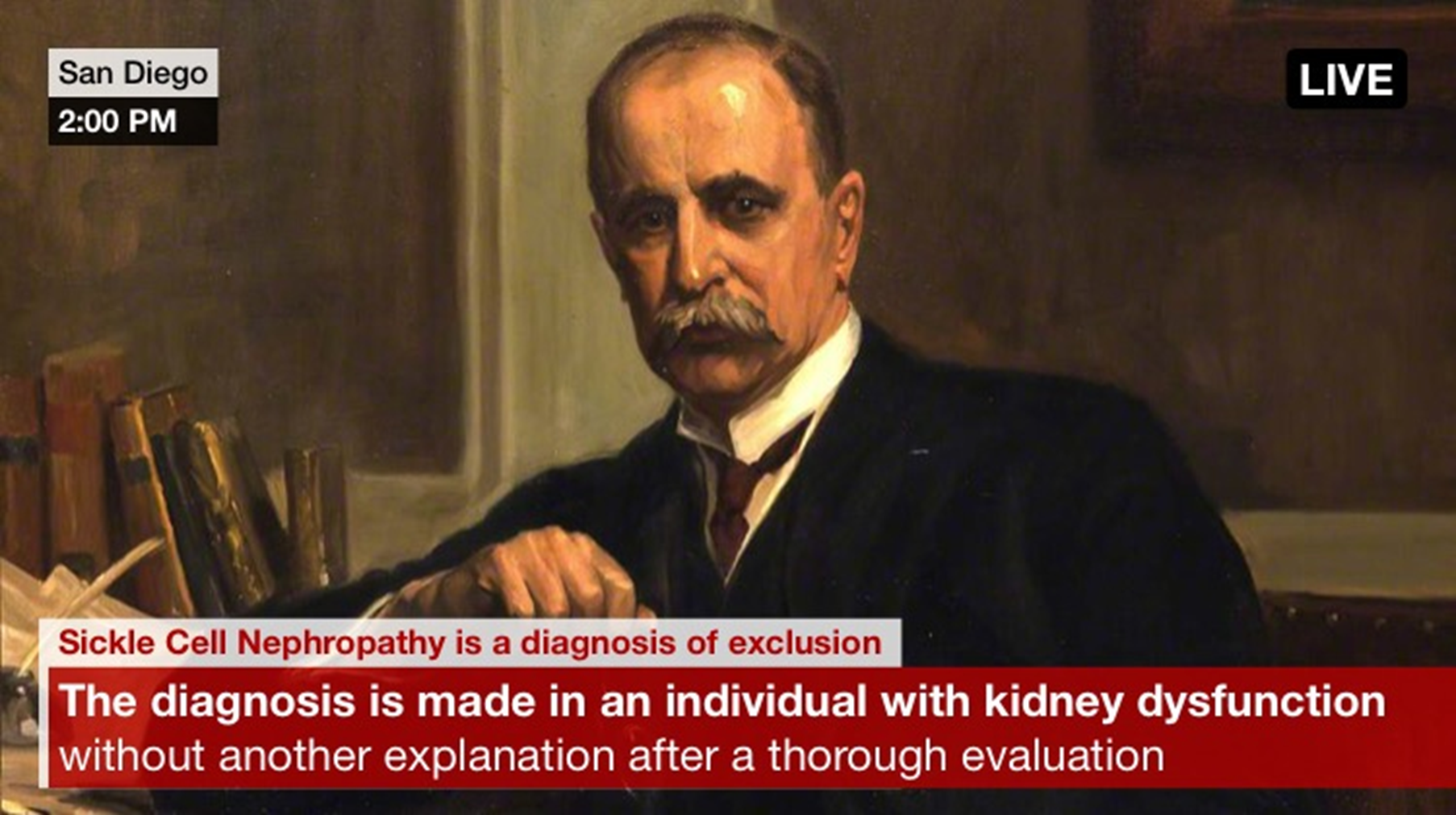 CLINICAL PRESENTATION
Hematuria and papillary necrosis
 Tubular dysfunction
 Acute Kidney Injury
 Chronic Kidney Disease and SCD associated glomerulopathy
 Malignancy
KIDNEY INVOLVEMENT IN SICKLE CELL DISEASE
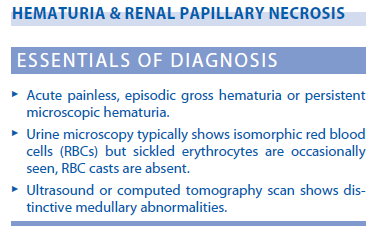 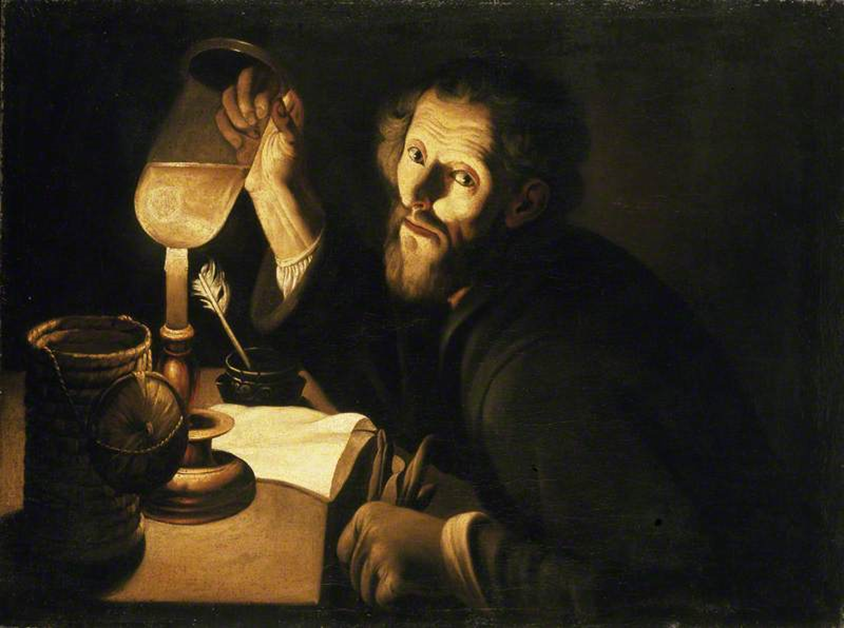 Hematuria
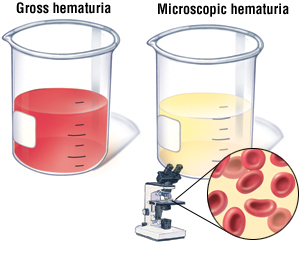 Hematuria
Both microscopic and macroscopic painless hematuria may be observed
Hematuria
Both microscopic and macroscopic painless hematuria may be observed
 Bleeding typically remits spontaneously within a few days
Hematuria
Both microscopic and macroscopic painless hematuria may be observed
 Bleeding typically remits spontaneously within a few days
 Hematuria is usually unilateral
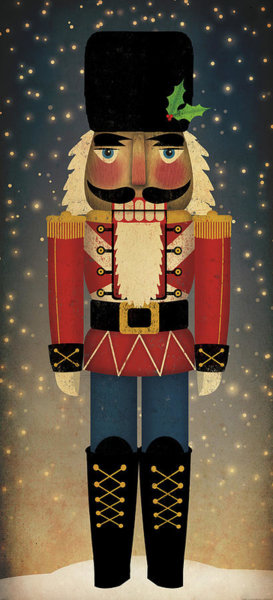 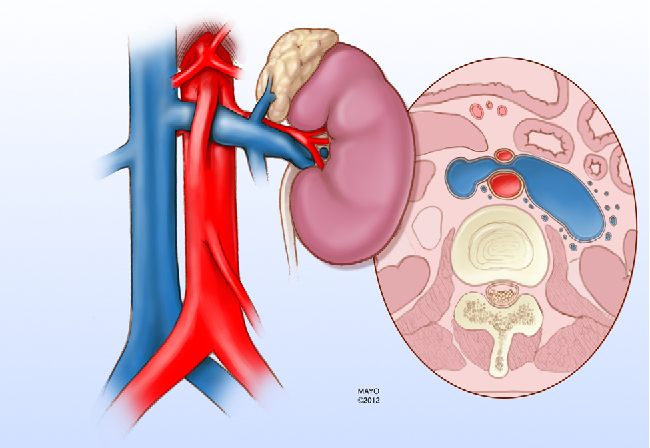 NUTCRACKER
PHENOMENON
[Speaker Notes: Hematuria is usually unilateral and originates  more frequently from the left than the right due to the “nutcracker” phenomenon.]
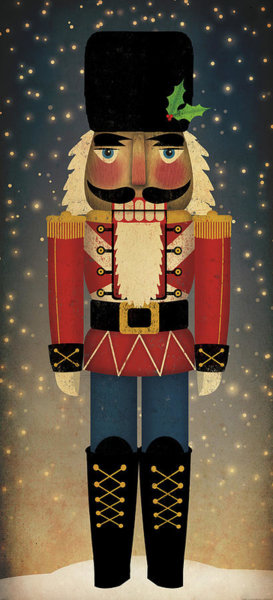 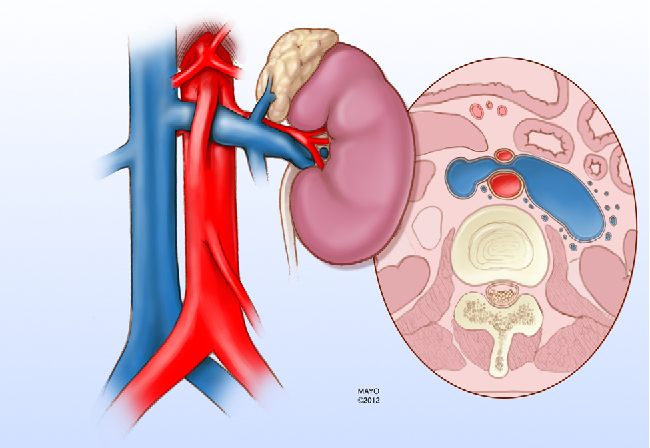 LEFT RENAL VEIN
NUTCRACKER
PHENOMENON
[Speaker Notes: Hematuria is usually unilateral and originates  more frequently from the left than the right due to the “nutcracker” phenomenon.]
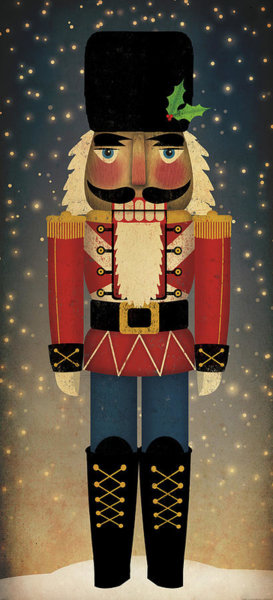 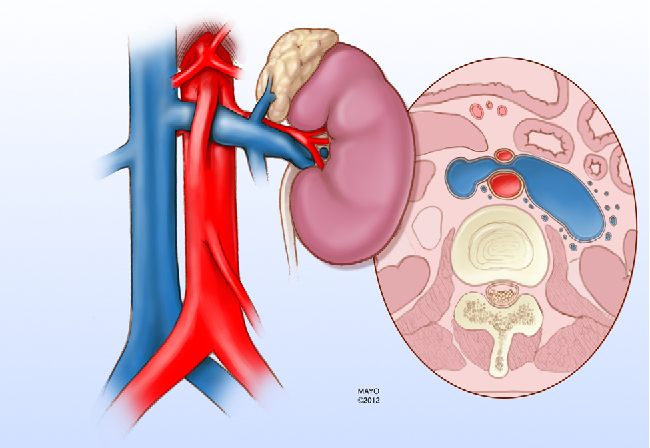 SMA
LEFT RENAL VEIN
AORTA
NUTCRACKER
PHENOMENON
[Speaker Notes: Hematuria is usually unilateral and originates  more frequently from the left than the right due to the “nutcracker” phenomenon.]
Hematuria
Both microscopic and macroscopic painless hematuria may be observed
 Bleeding typically remits spontaneously within a few days
 Hematuria is usually unilateral
 Bilateral hematuria occurs in approximately 10% of cases
Hematuria
Both microscopic and macroscopic painless hematuria may be observed
 Bleeding typically remits spontaneously within a few days
 Hematuria is usually unilateral
 Bilateral hematuria occurs in approximately 10% of cases
 Hematuria does not portend a greater risk for kidney failure
Papillary necrosis
Papillary necrosis
Usually discovered by radiologic investigation of patients with painless gross hematuria
 Hematuria is not invariably present
In one series, there was no difference in the incidence of RPN between symptomatic (65%) and asymptomatic (62%) patients
 Like hematuria, papillary necrosis does not portend a greater risk for kidney failure
Laboratory Findings
CBC with differential: chronic compensated hemolytic anemia with Hgb 8-10 gms/dL
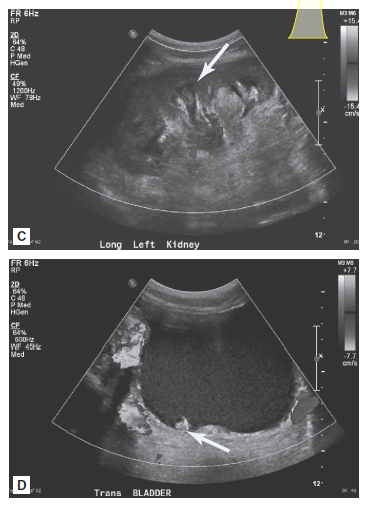 dilated renal 
pelvis and calyces
Imaging studies
Kidney Ultrasound
 Increased echodensity and “garland” pattern of calcification in the medullary pyramids are typical ultrasonographic findings.
small blood clot
Imaging studies
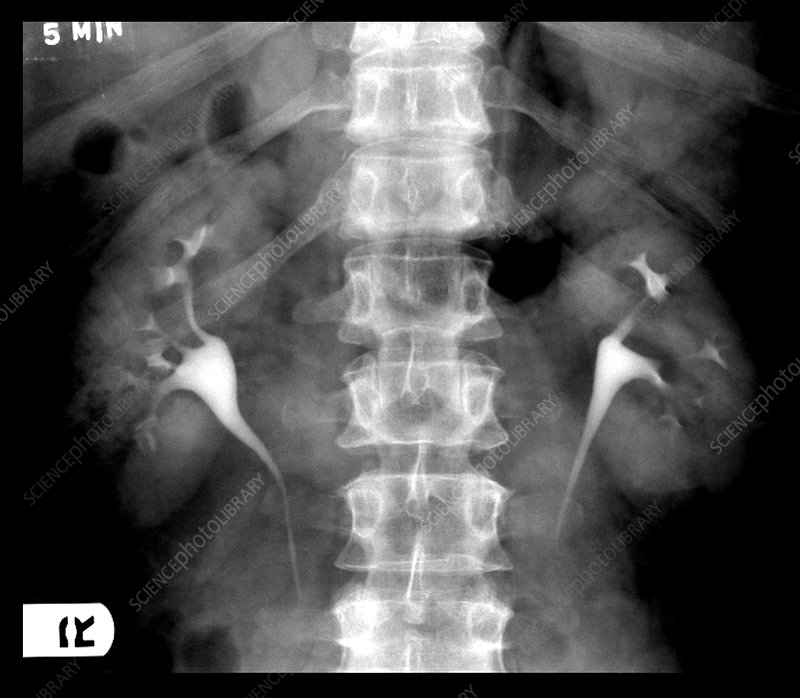 Renal Pyelogram
 Papillary necrosis with sloughing can appear as “egg in a cup” or “golf ball in a club” deformity.
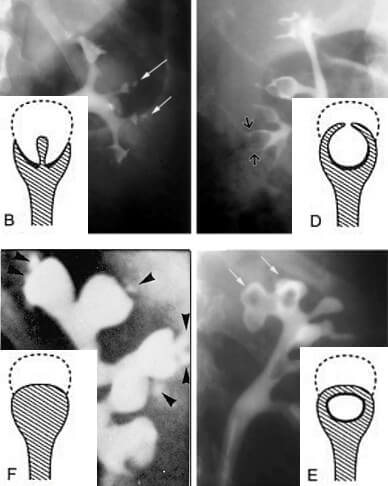 Imaging studies
Renal Pyelogram
 Papillary necrosis with sloughing can appear as “egg in a cup” or “golf ball in a club” deformity.
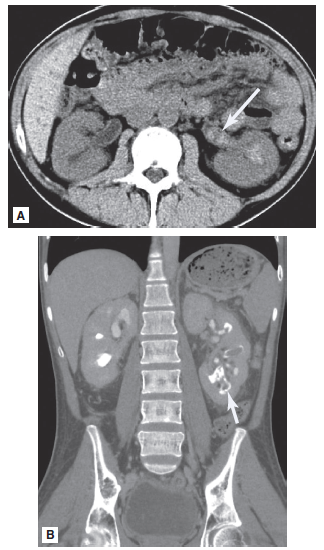 Imaging studies
hyperdense
“blood’
CT Scan
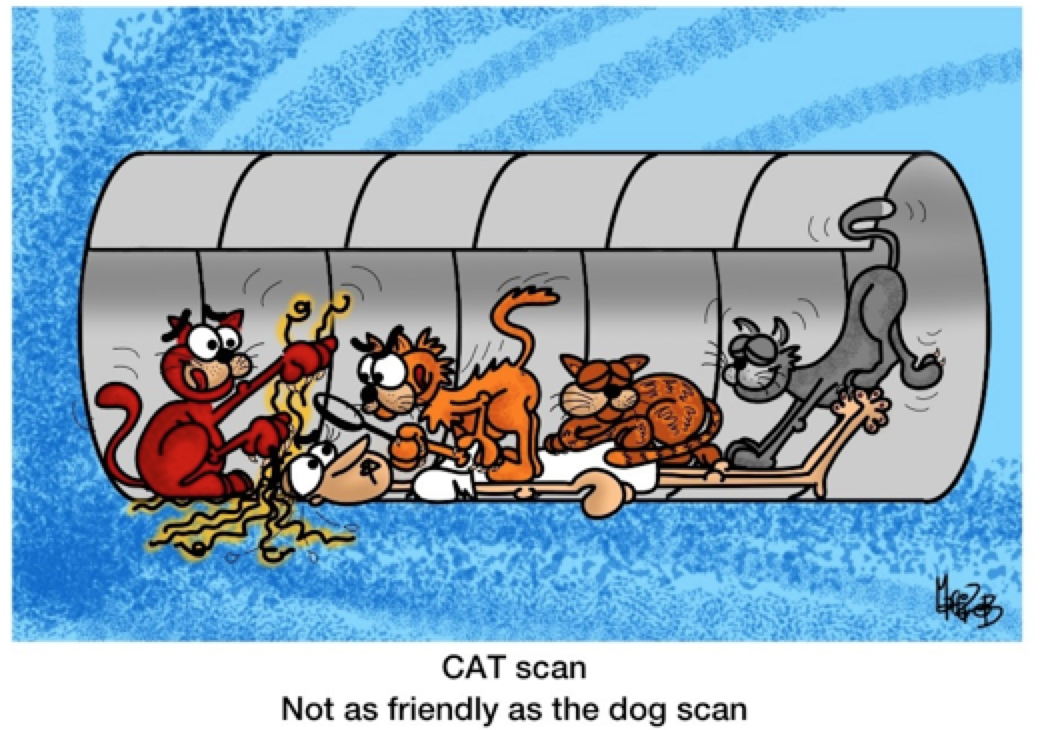 calyceal
“clubbing”
KIDNEY INVOLVEMENT IN SICKLE CELL DISEASE
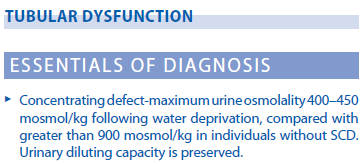 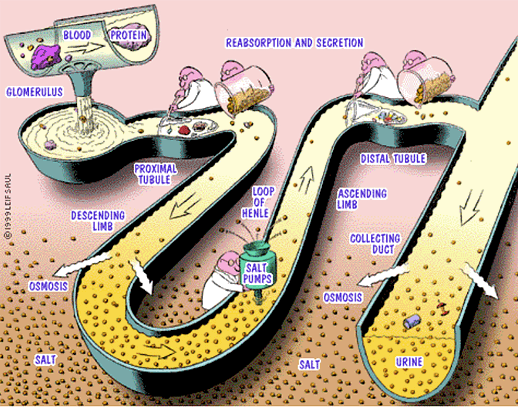 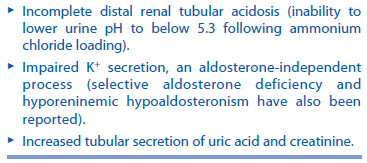 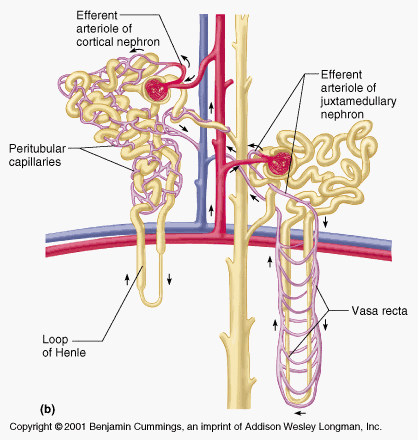 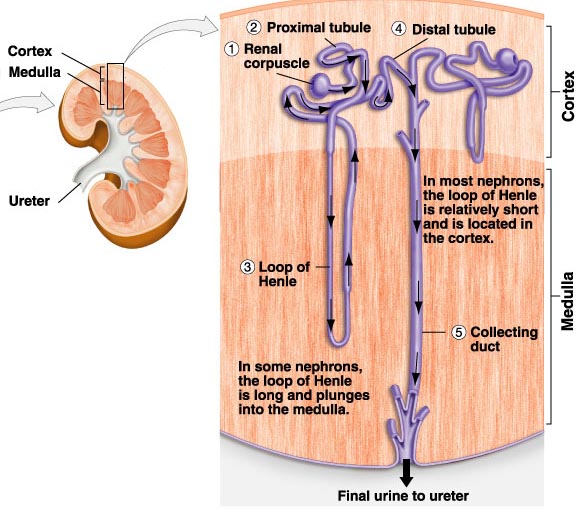 KIDNEY INVOLVEMENT IN SICKLE CELL DISEASE
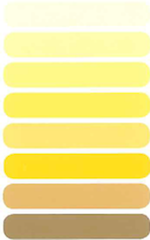 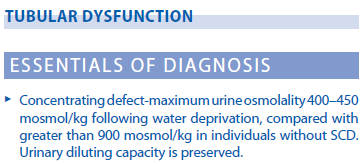 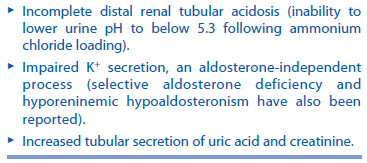 The most common tubular abnormality in SCD is urinary concentrating defect
Affected individuals may present with nocturnal enuresis (children), nocturia, polyuria, or “hypovolemia prone” with poor oral intake
 In older adolescents and adults, medullary fibrosis and permanent destruction of collecting ducts result in irreversible concentrating defects
Laboratory Findings
Diminished concentrating ability leads to hypo- or isosthenuria, where U OSMs typically does not exceed 400-450 mOsm/kg (normally > 900 mOsm/kg)
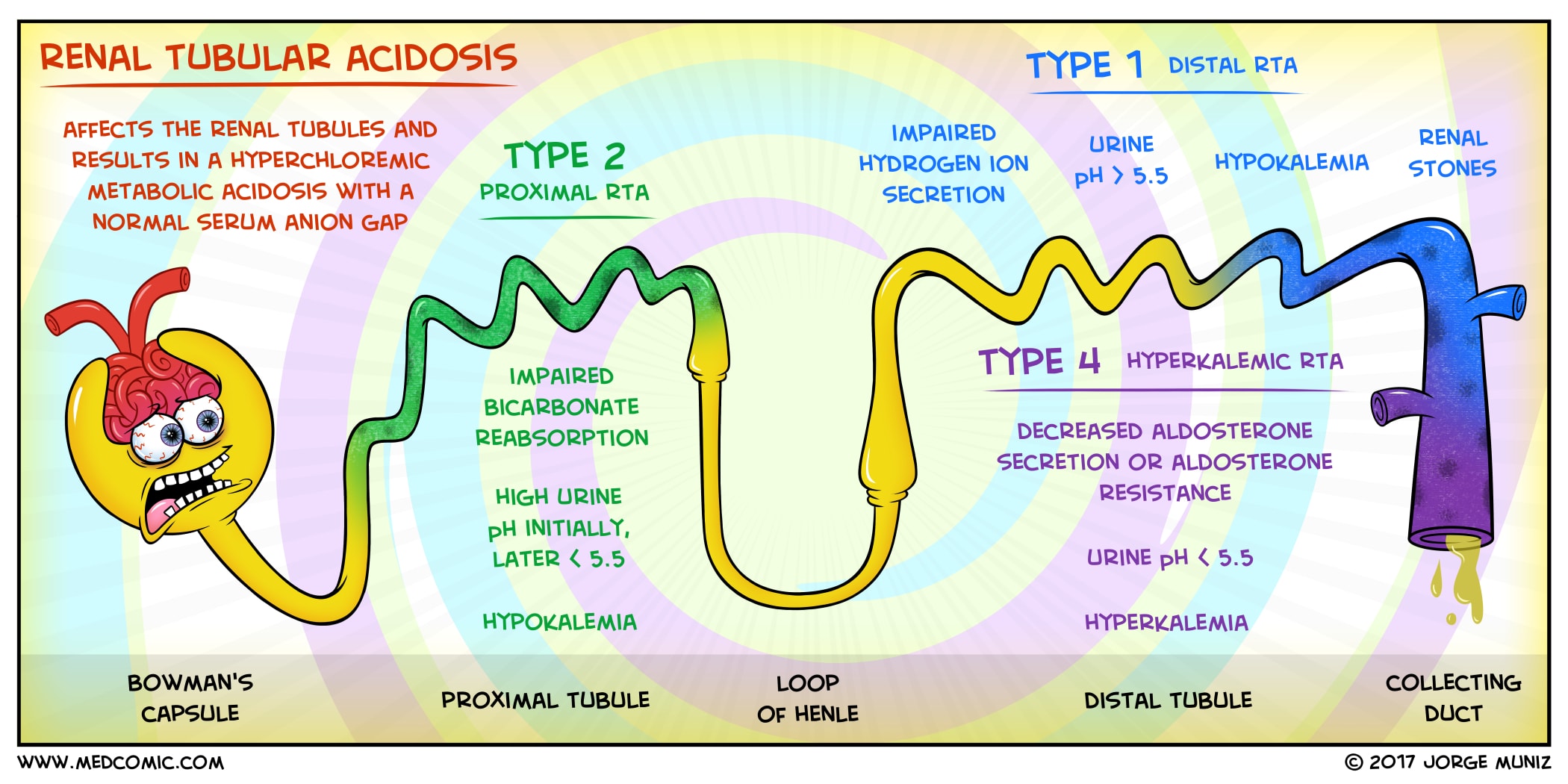 Laboratory Findings
Hyperphosphatemia
 Falsely low serum creatinine
KIDNEY INVOLVEMENT IN SICKLE CELL DISEASEACUTE KIDNEY INJURY (AKI)
Impaired kidney function occurs in 5-18% of patients with SCD and can present as acute kidney injury (AKI) or chronic kidney disease (CKD)
KIDNEY INVOLVEMENT IN SICKLE CELL DISEASE
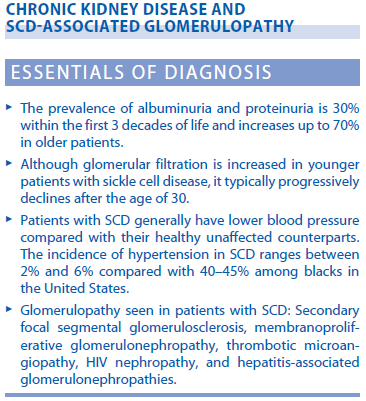 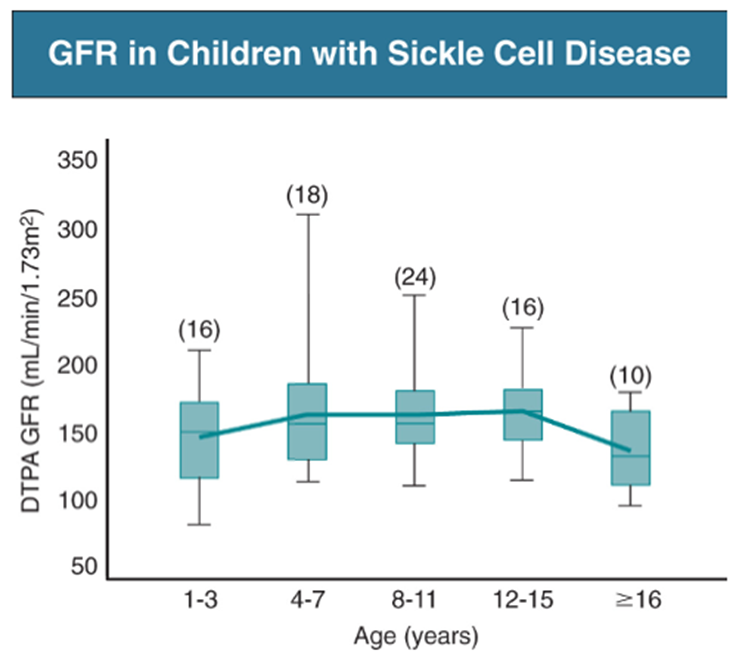 The incidence of CKD among patients with SCD varies widely among different parts of the world
The incidence of CKD among patients with SCD varies widely among different parts of the world
2.6%
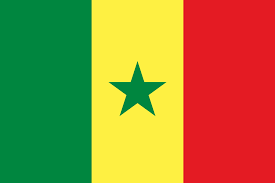 The incidence of CKD among patients with SCD varies widely among different parts of the world
2.6%
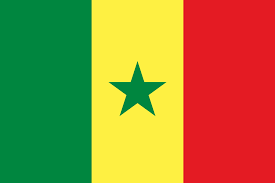 4.3%
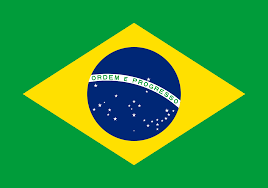 The incidence of CKD among patients with SCD varies widely among different parts of the world
2.6%
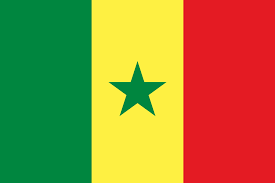 4.3%
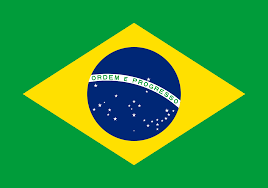 5.9%
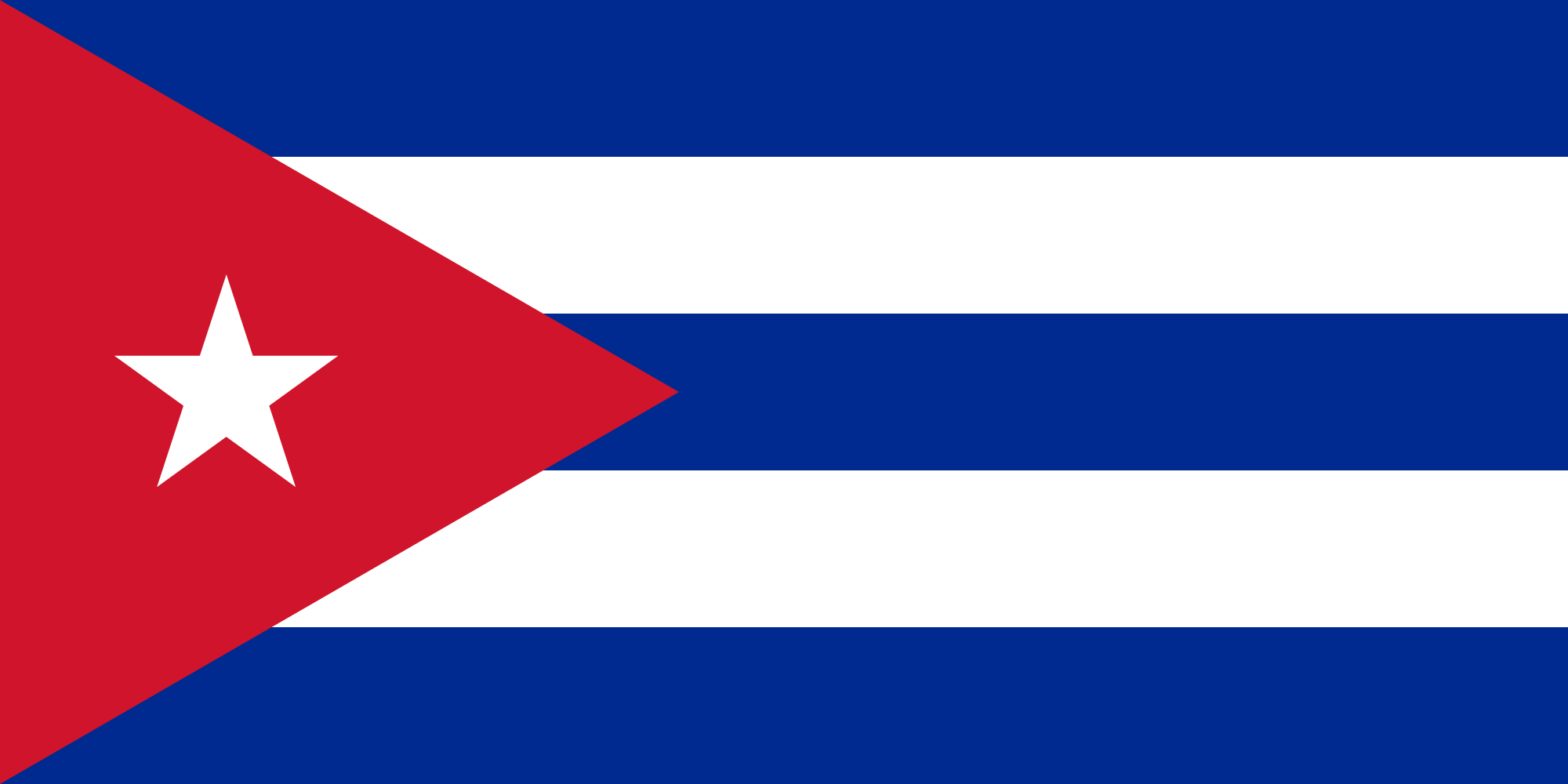 The incidence of CKD among patients with SCD varies widely among different parts of the world
2.6%
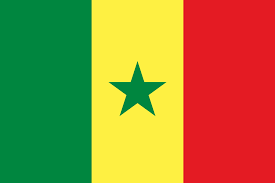 4.3%
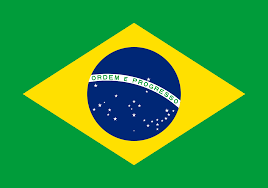 5.9%
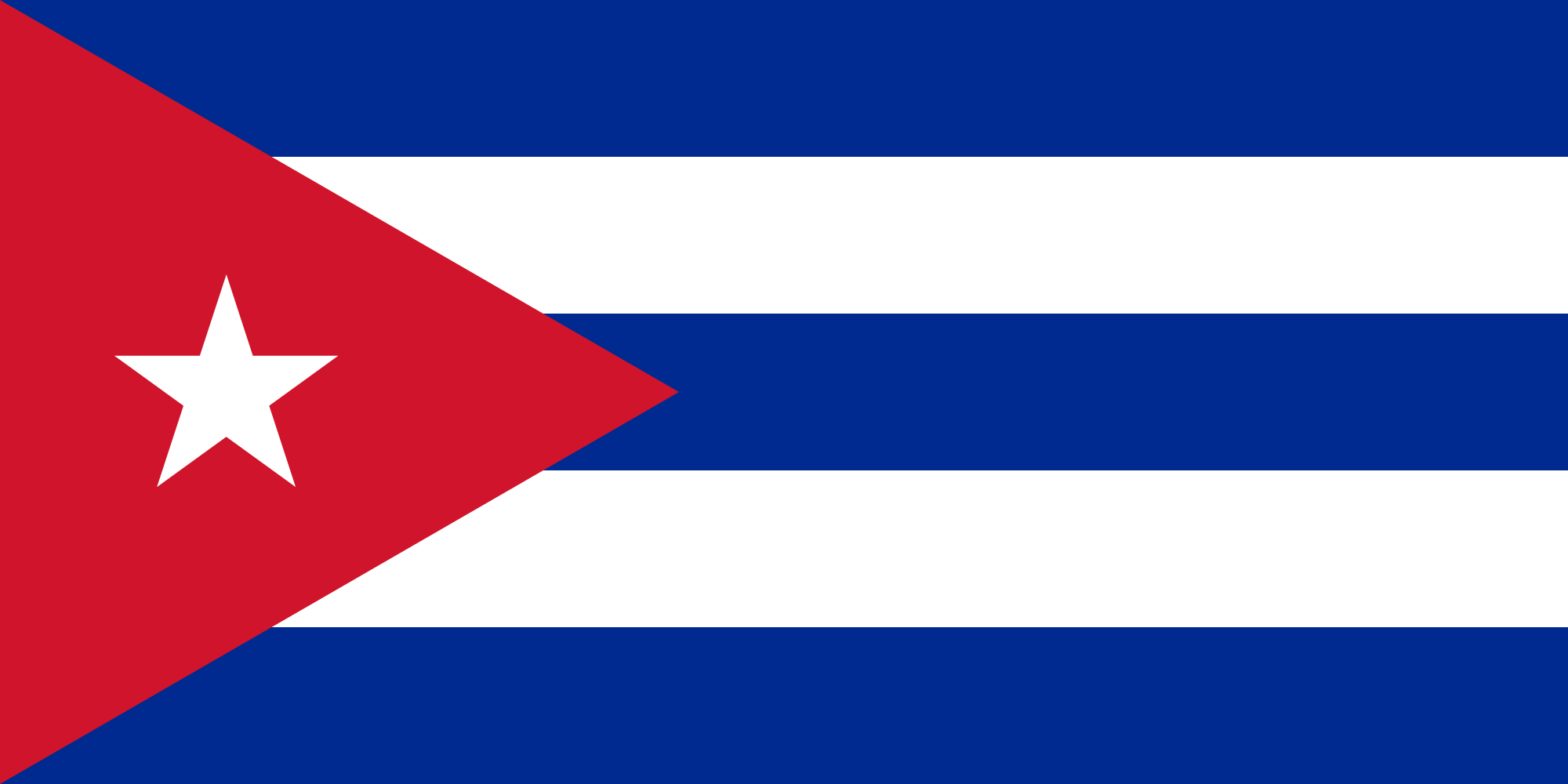 11.6%
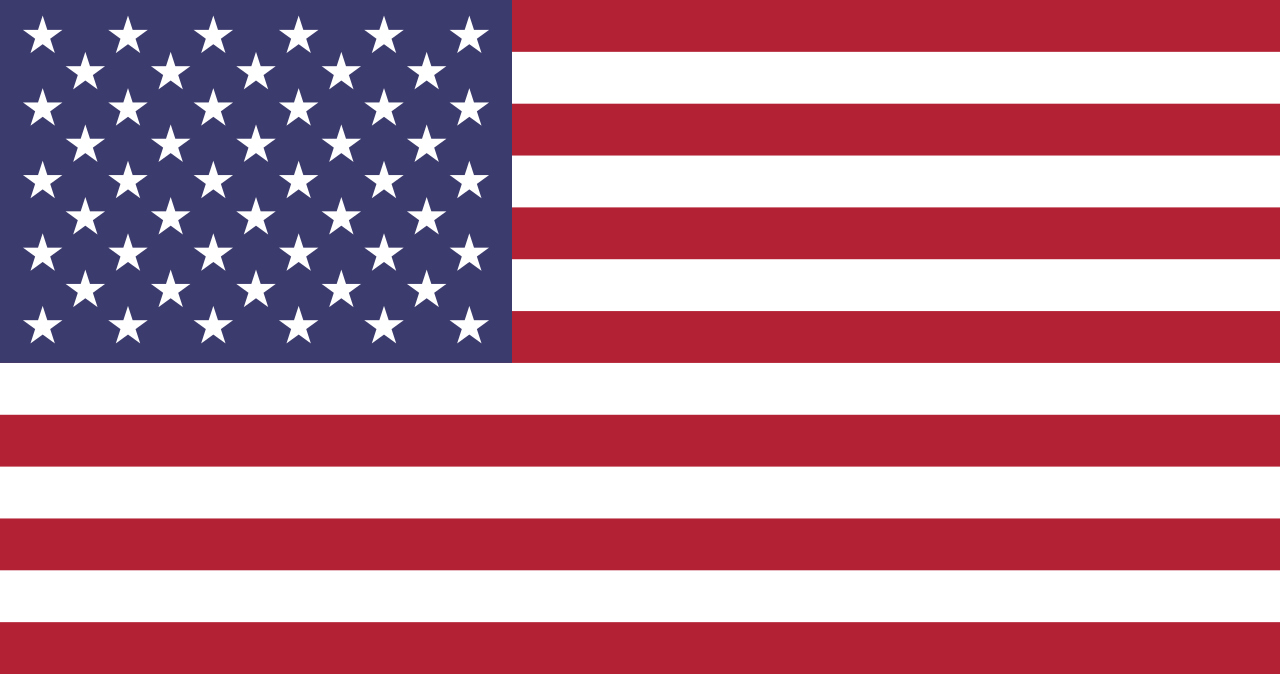 The incidence of CKD among patients with SCD varies widely among different parts of the world
2.6%
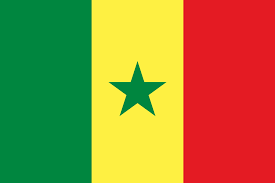 4.3%
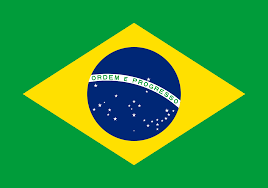 5.9%
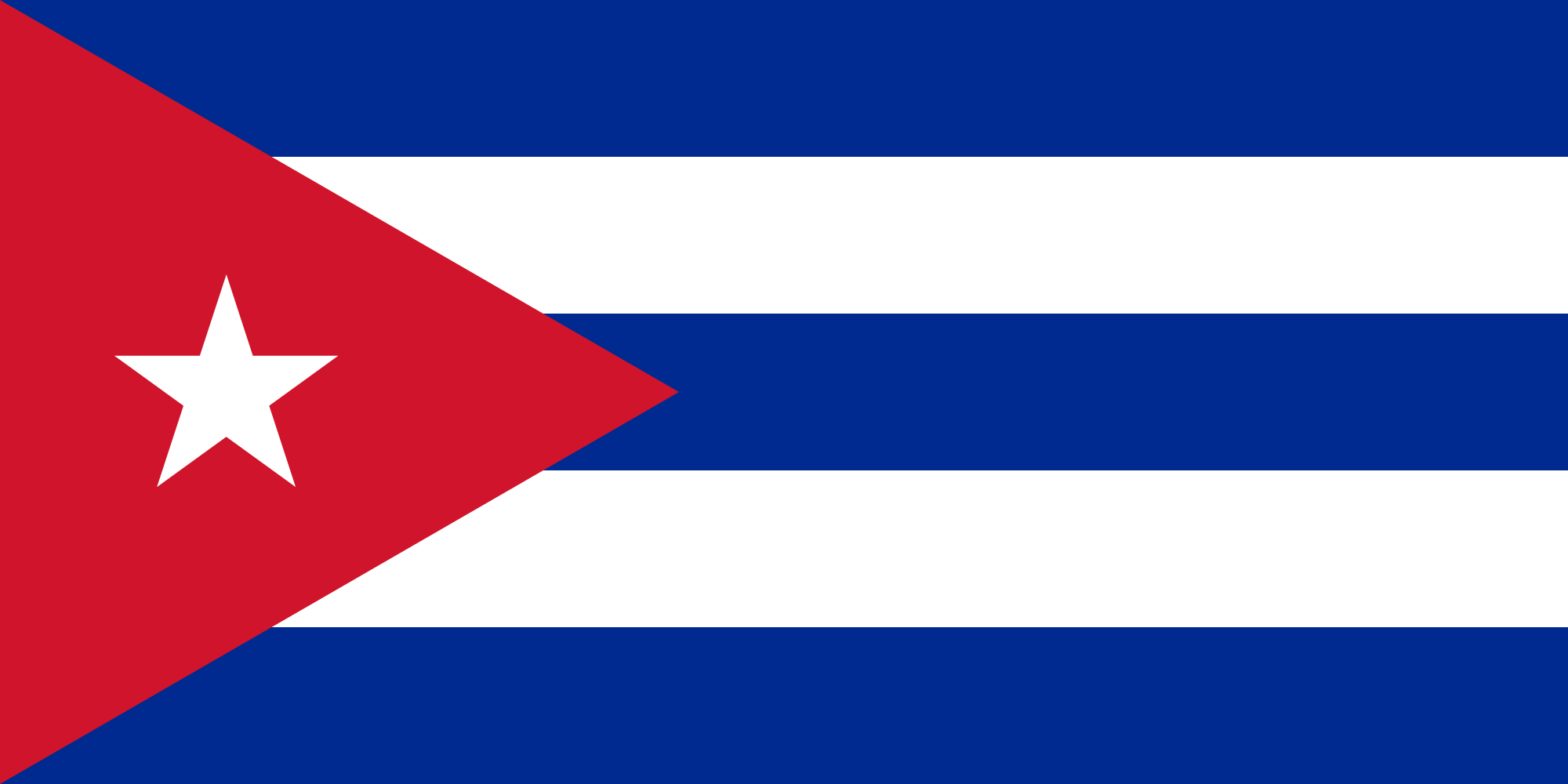 11.6%
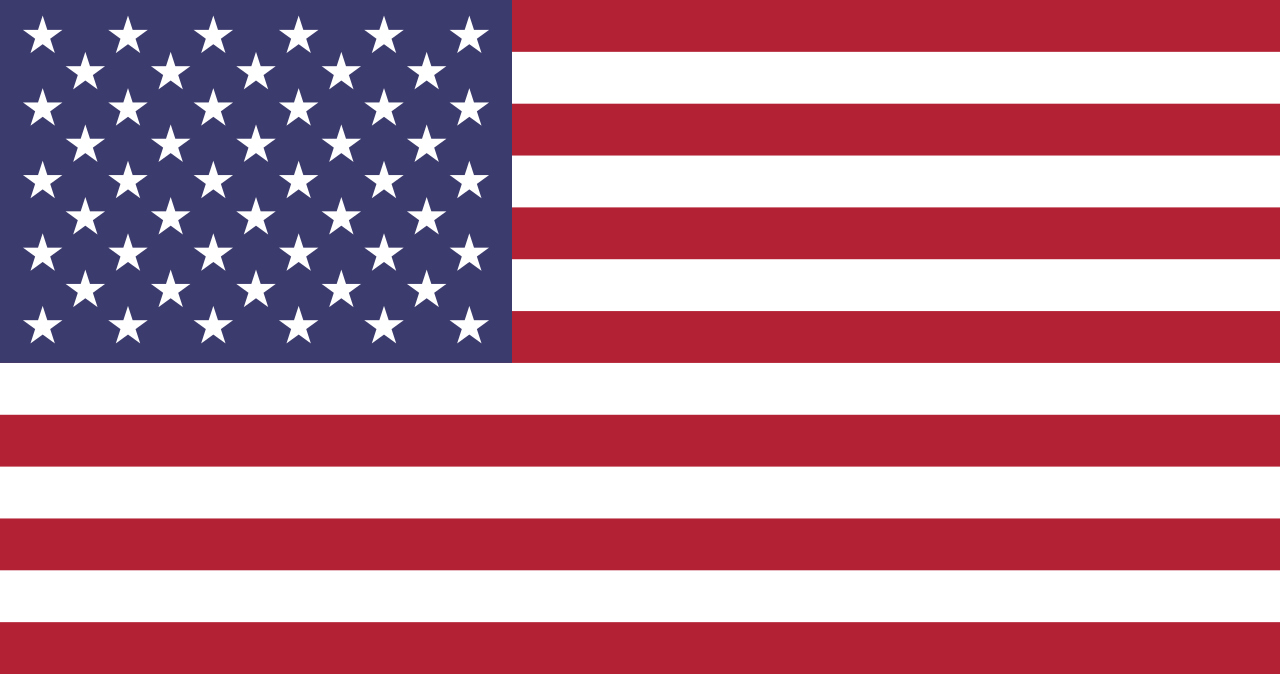 22.5%
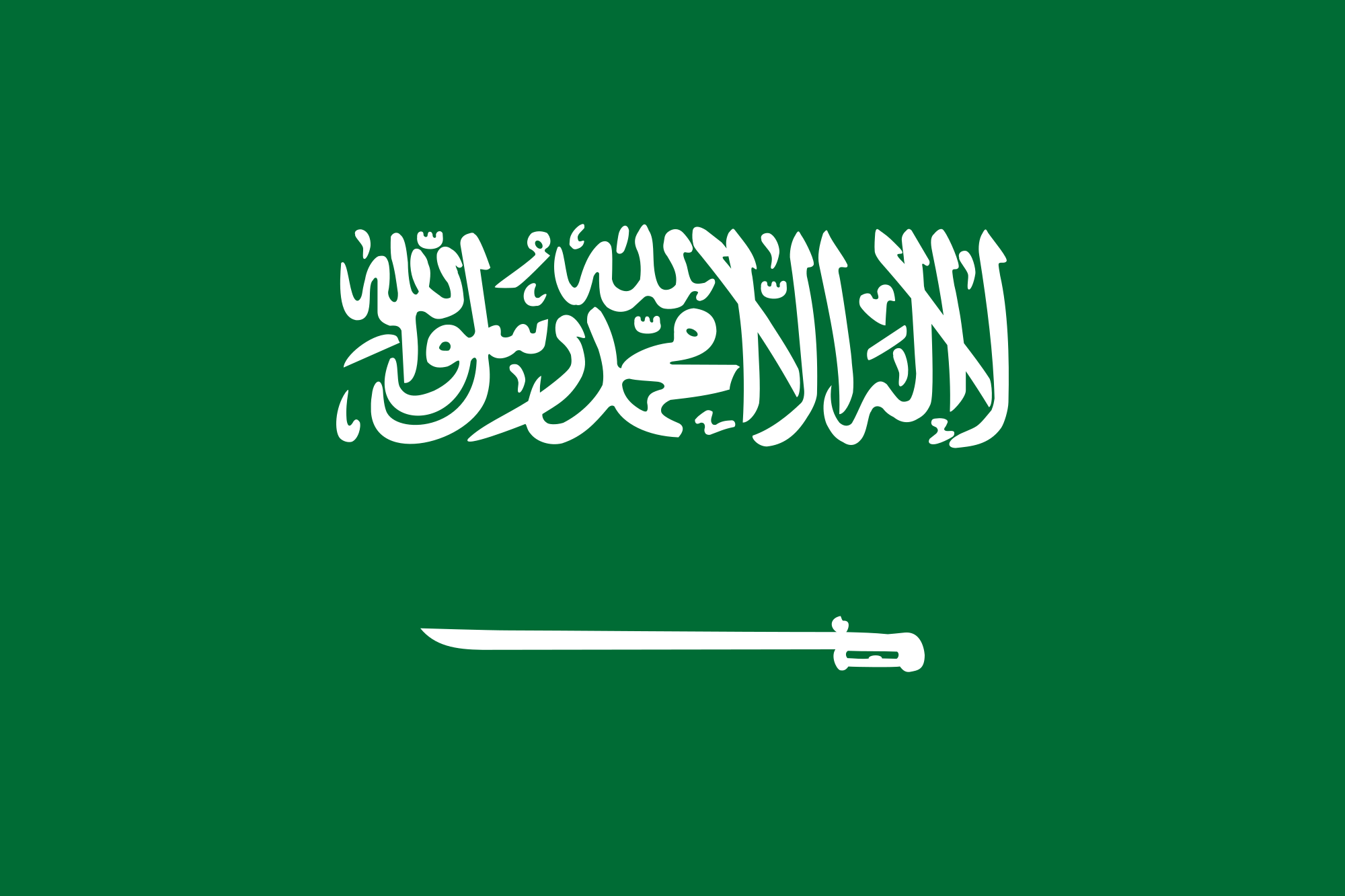 The incidence of CKD among patients with SCD varies widely among different parts of the world
Definition
2.6%
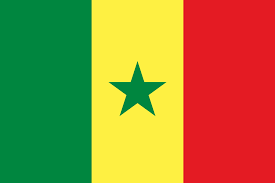 4.3%
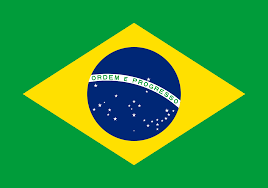 5.9%
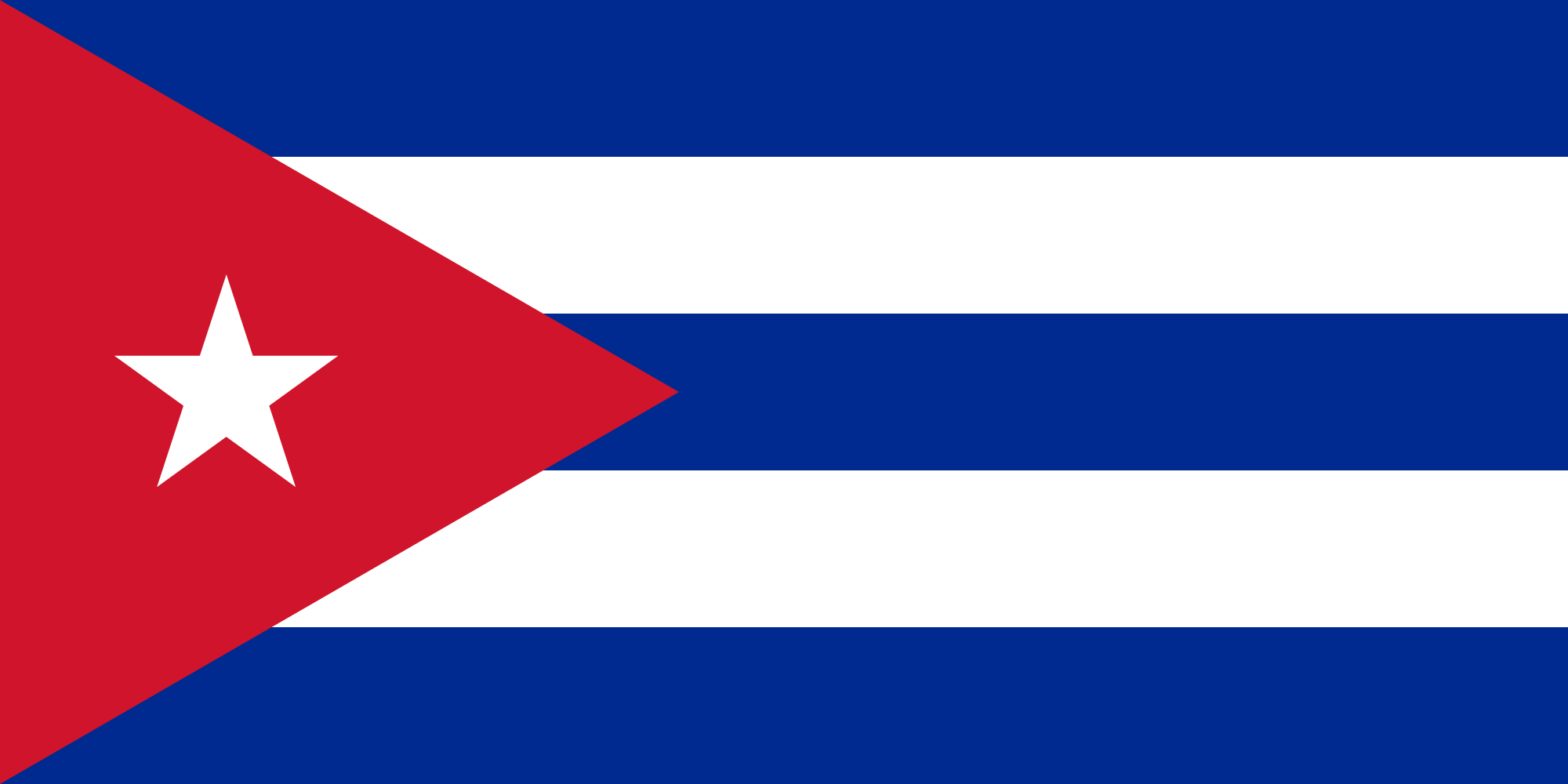 11.6%
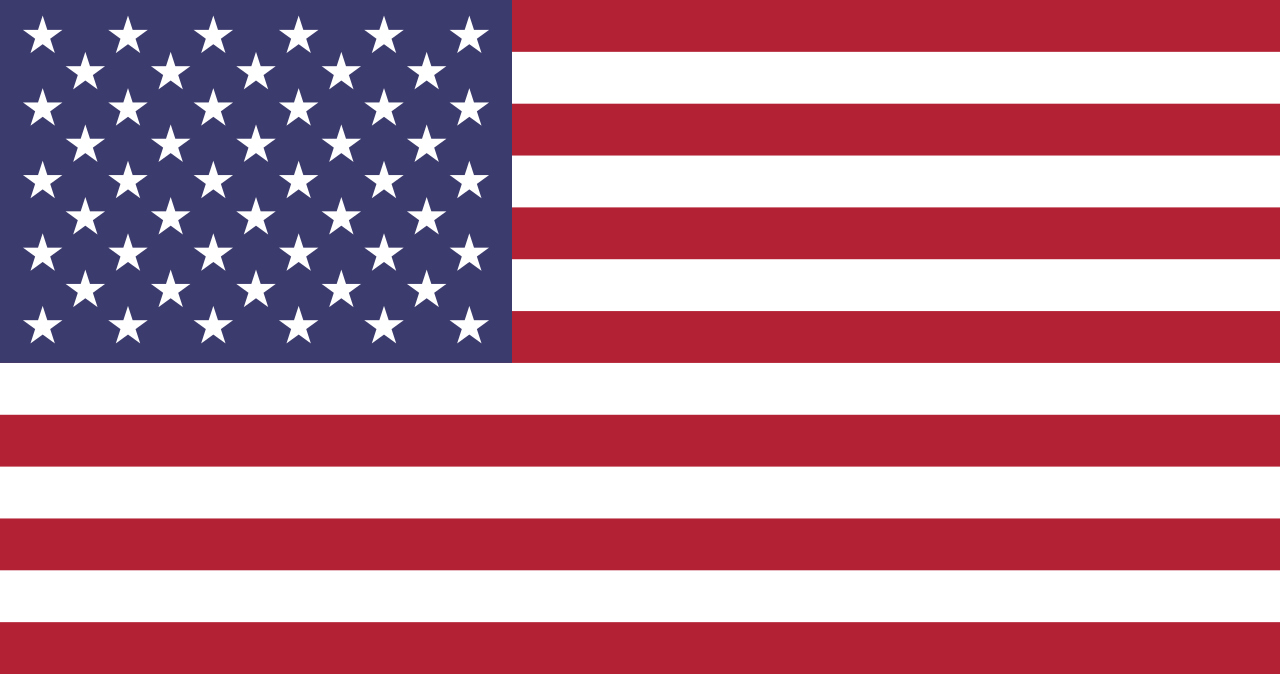 22.5%
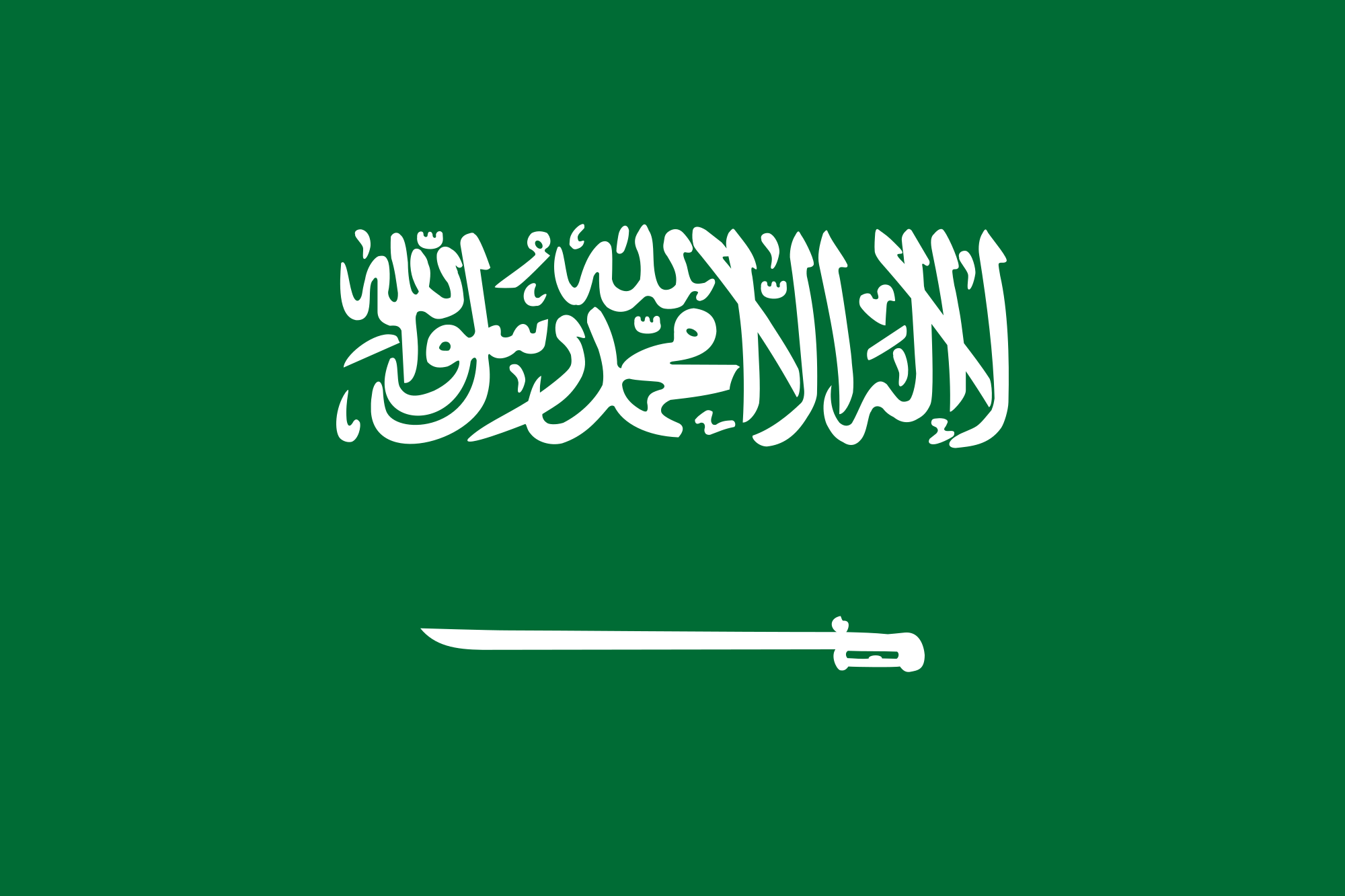 The incidence of CKD among patients with SCD varies widely among different parts of the world
Definition
Duration of follow-up
2.6%
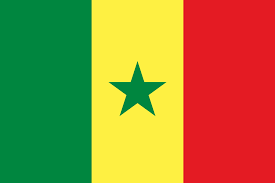 4.3%
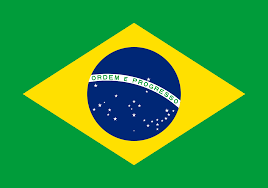 5.9%
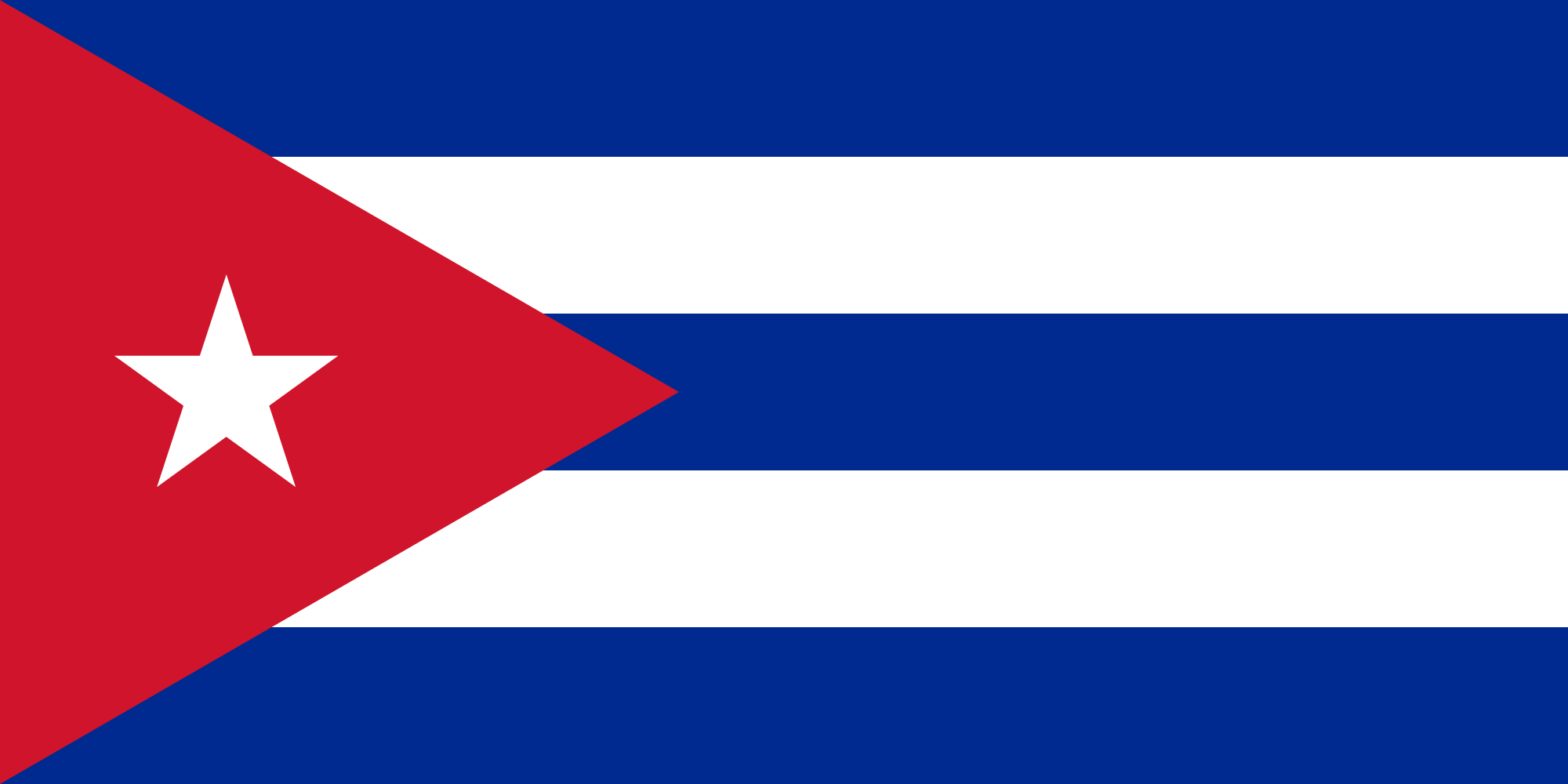 11.6%
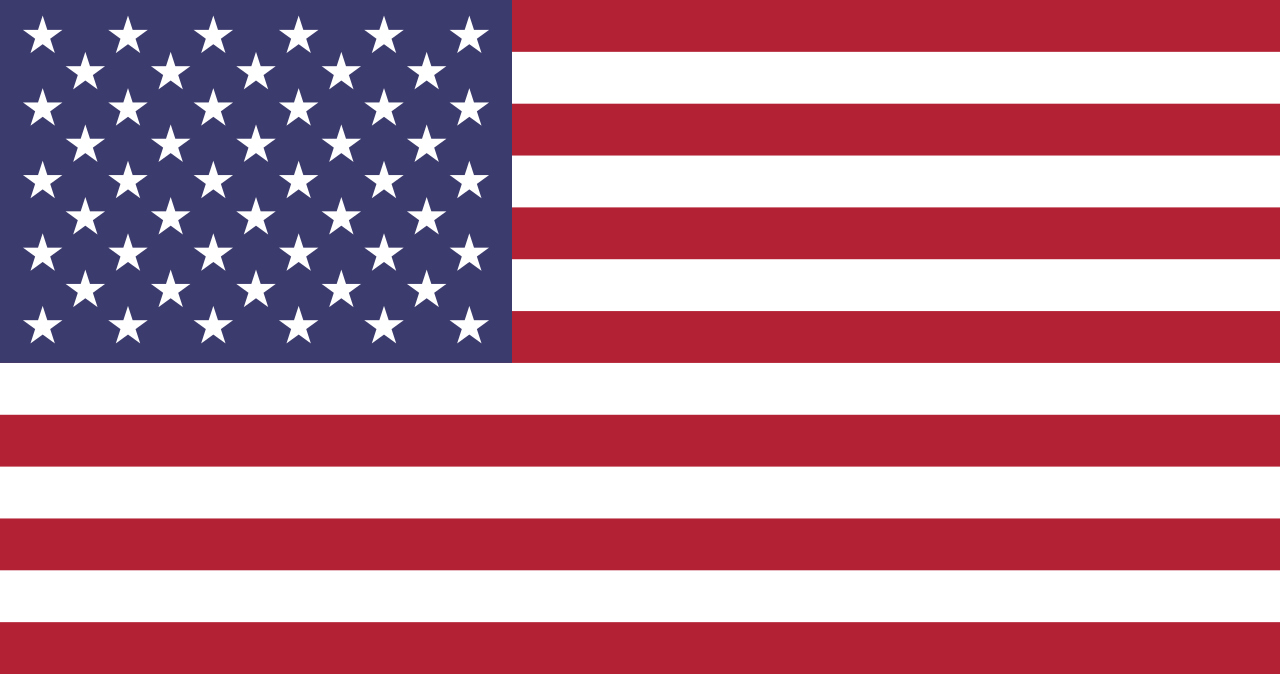 22.5%
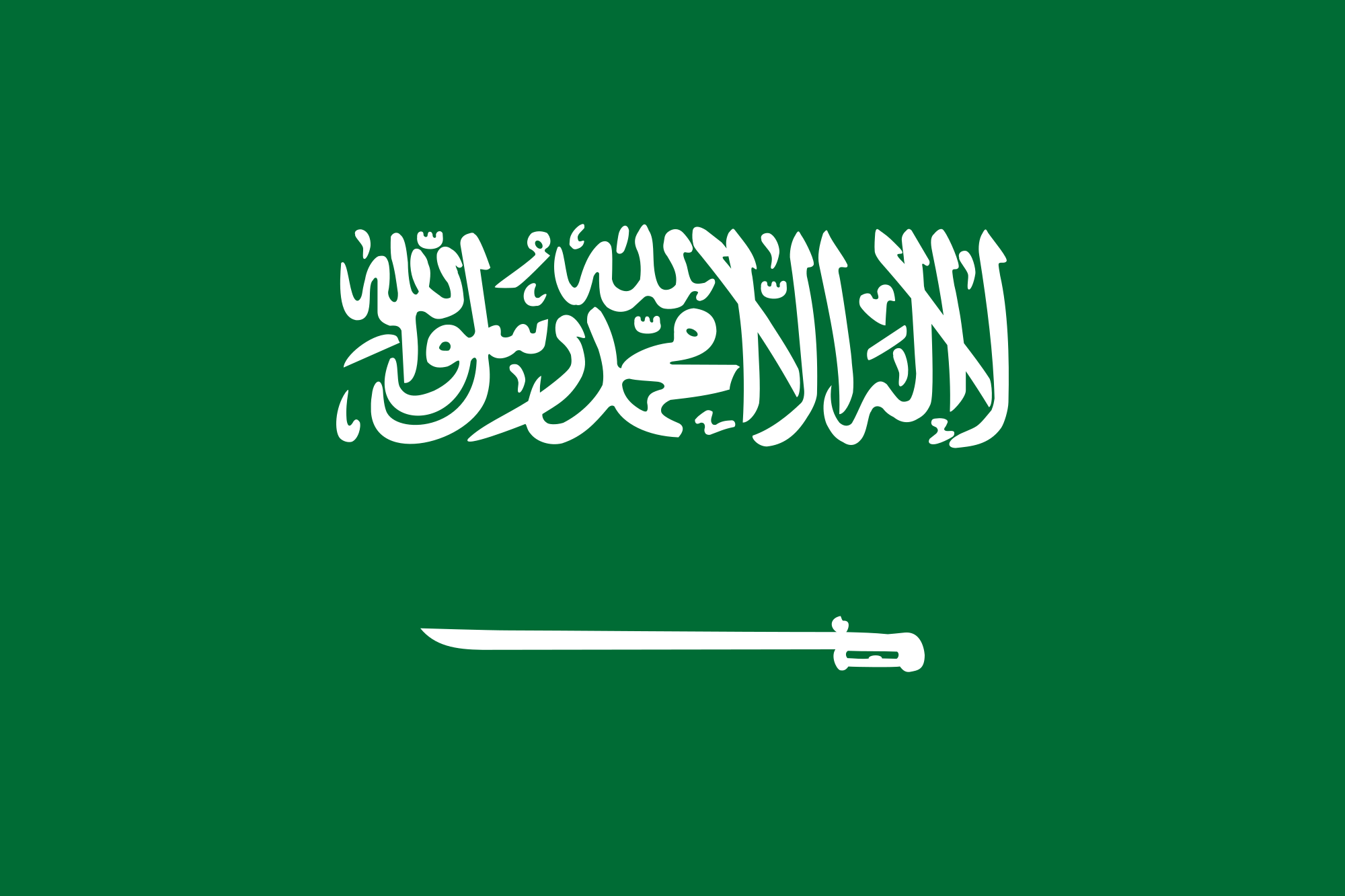 The incidence of CKD among patients with SCD varies widely among different parts of the world
Definition
Duration of follow-up
Age of the population
2.6%
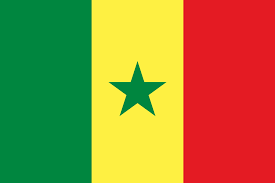 4.3%
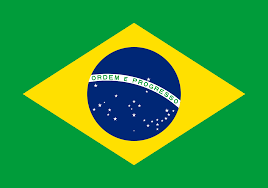 5.9%
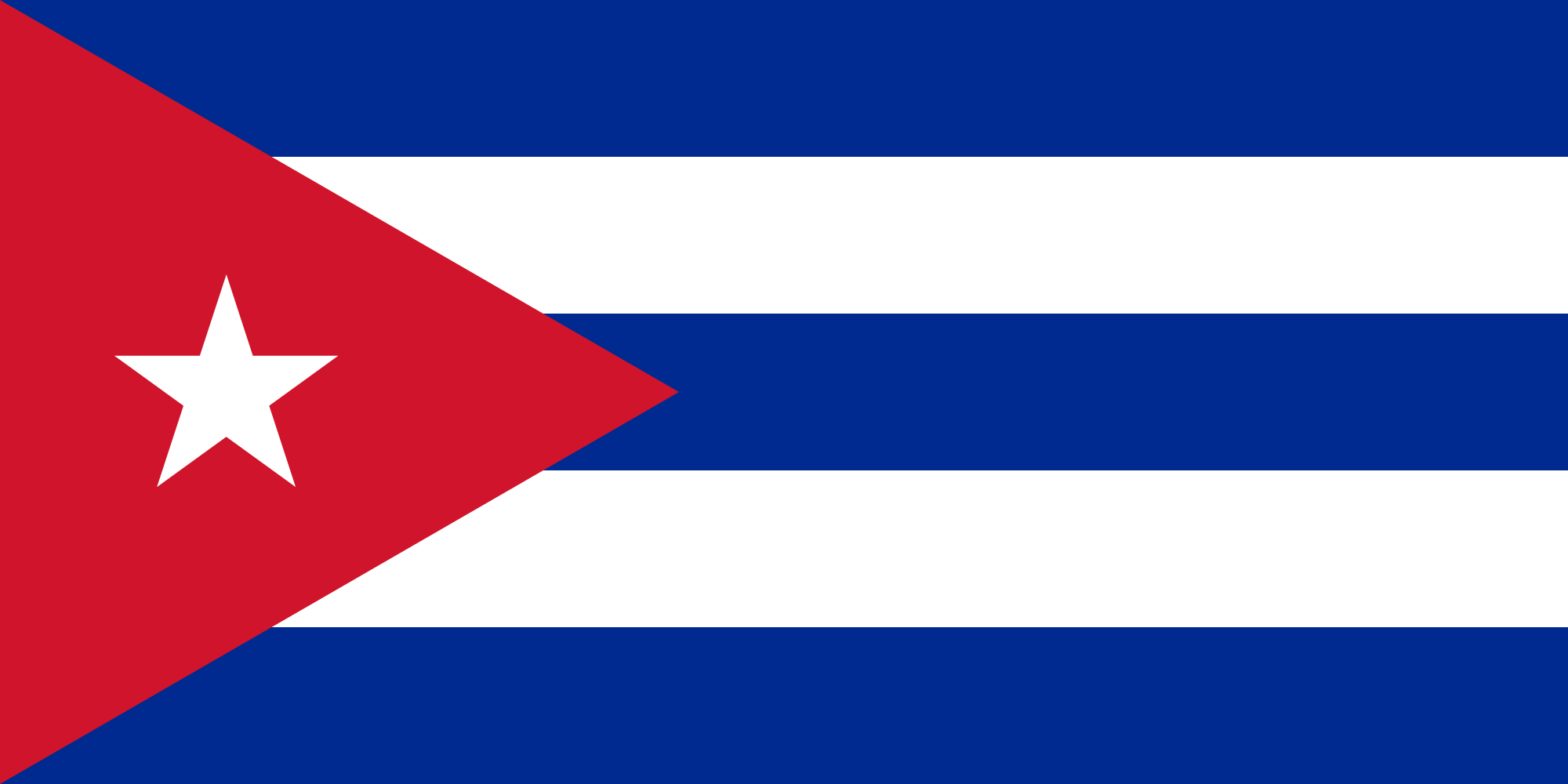 11.6%
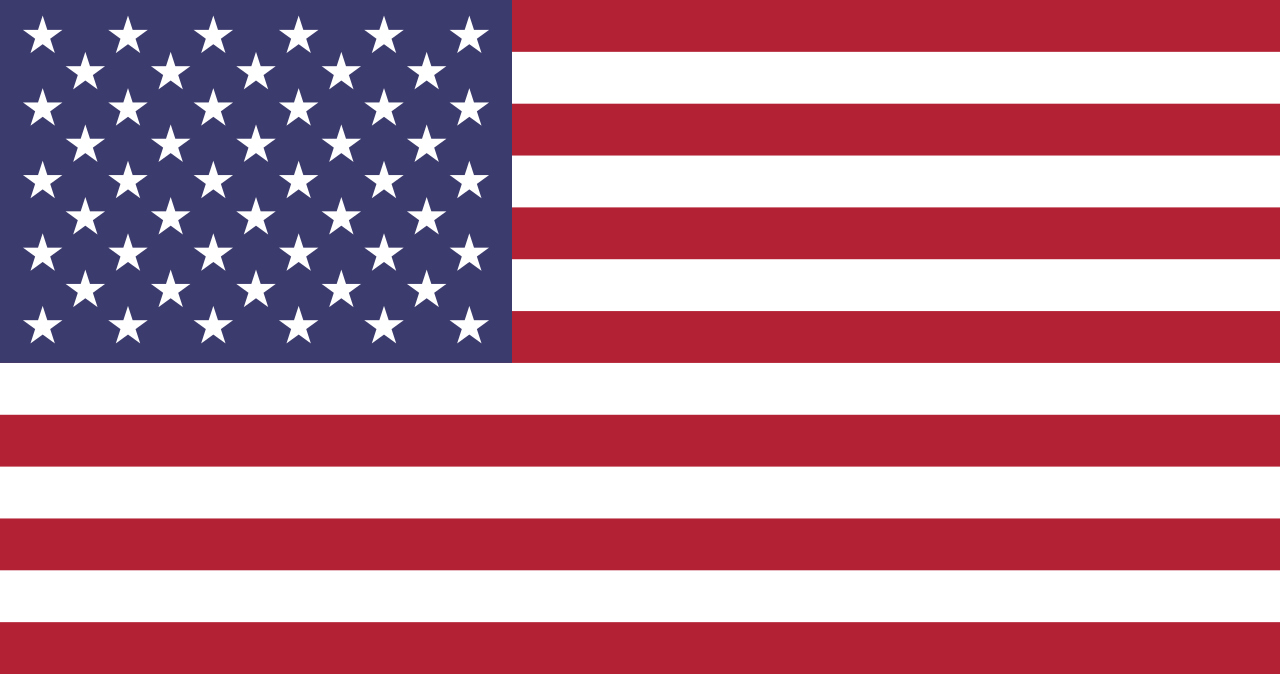 22.5%
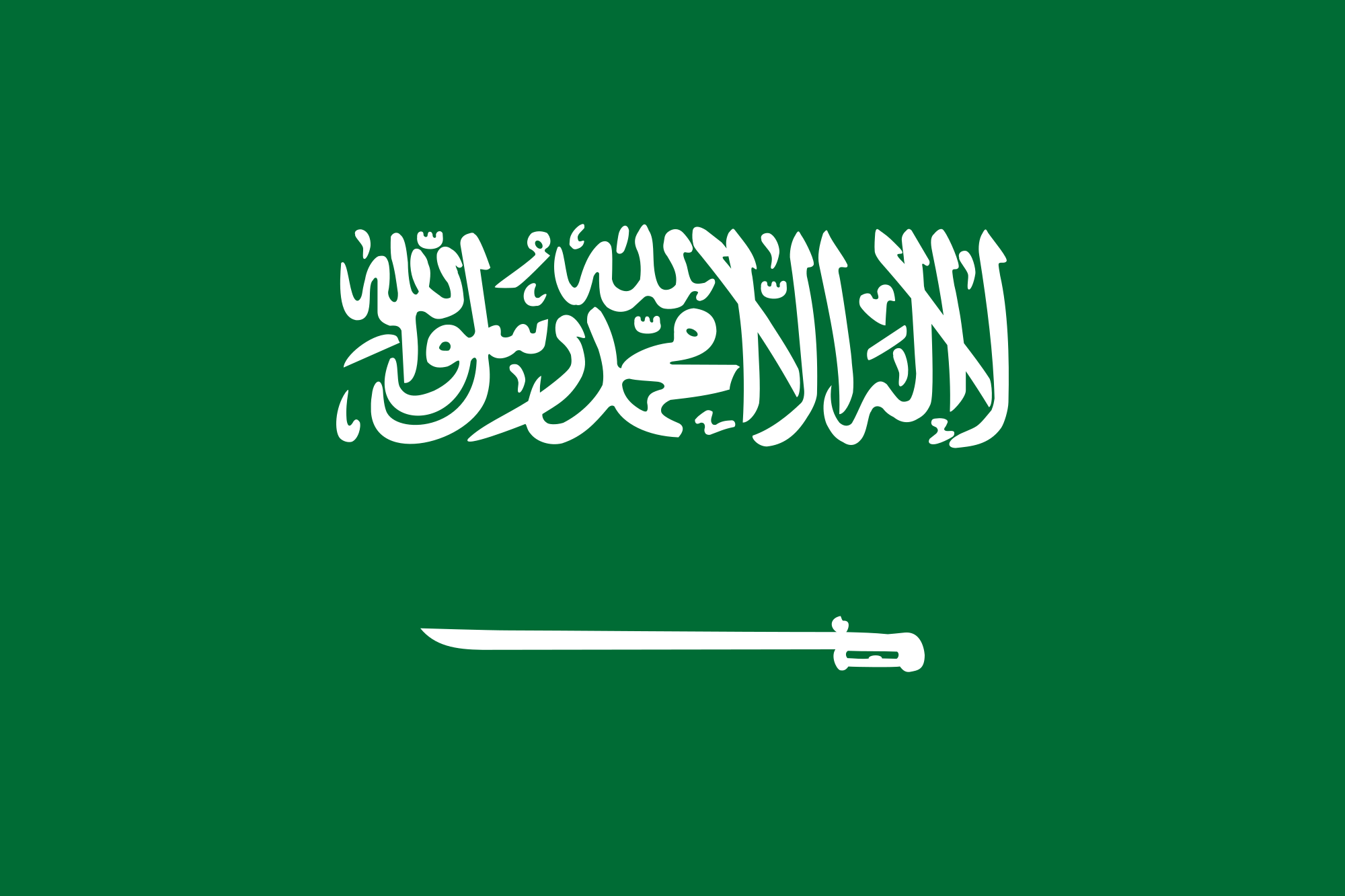 The incidence of CKD among patients with SCD varies widely among different parts of the world
Definition
Duration of follow-up
Age of the population
Hospital vs Clinic settings
2.6%
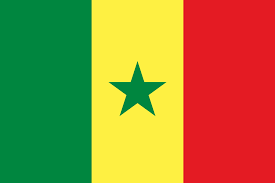 4.3%
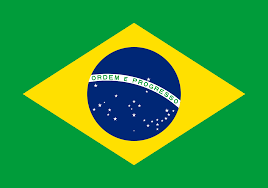 5.9%
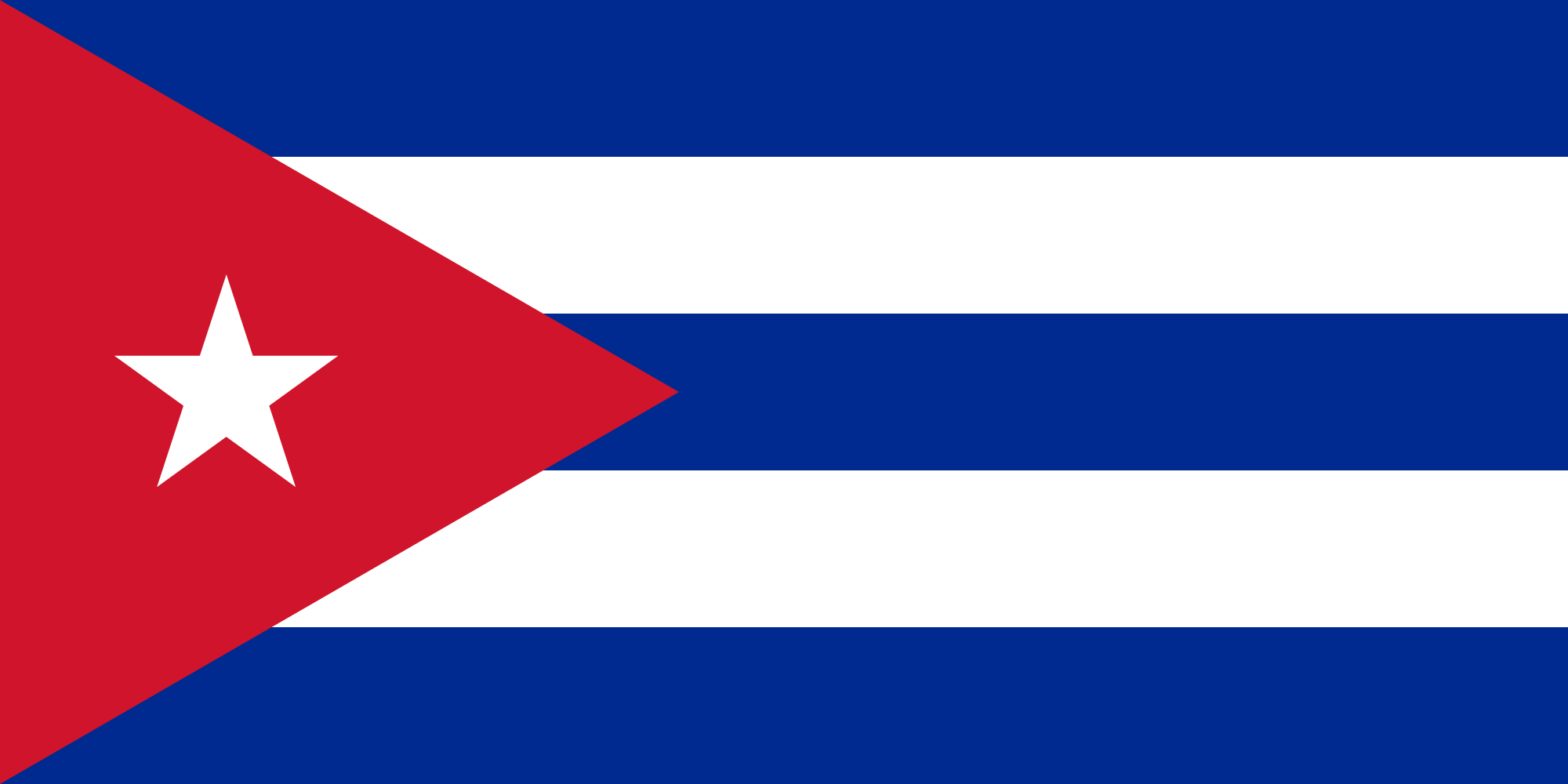 11.6%
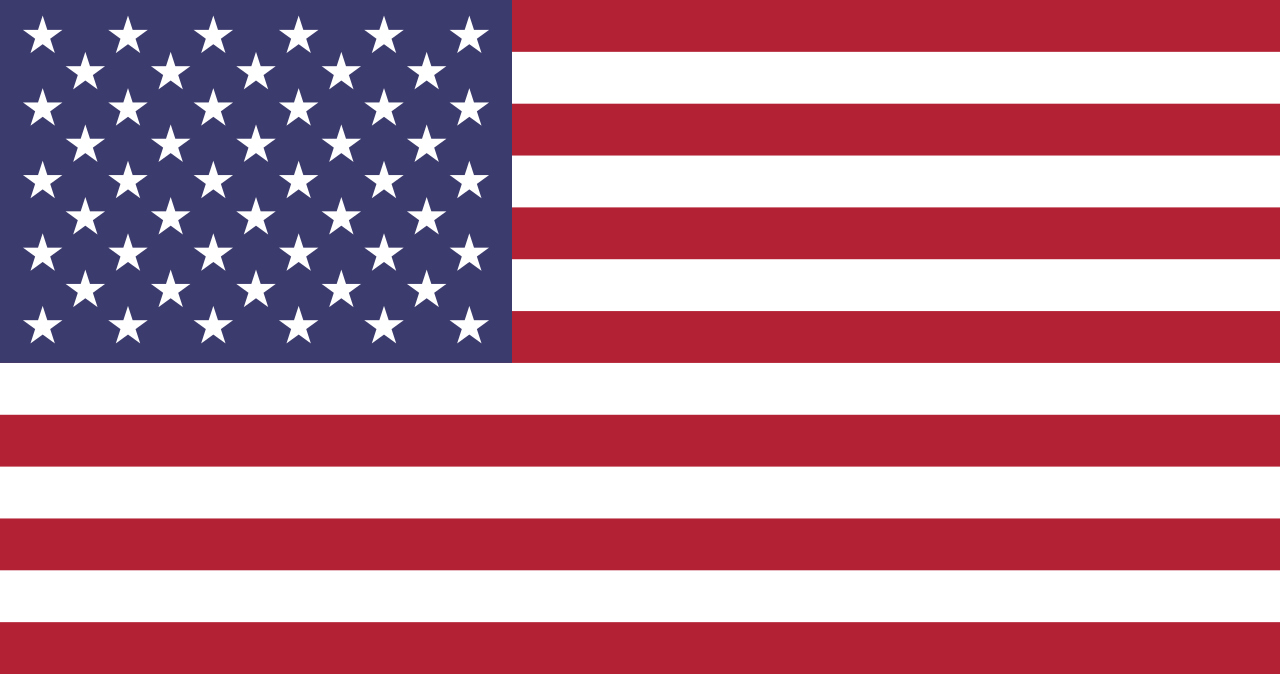 22.5%
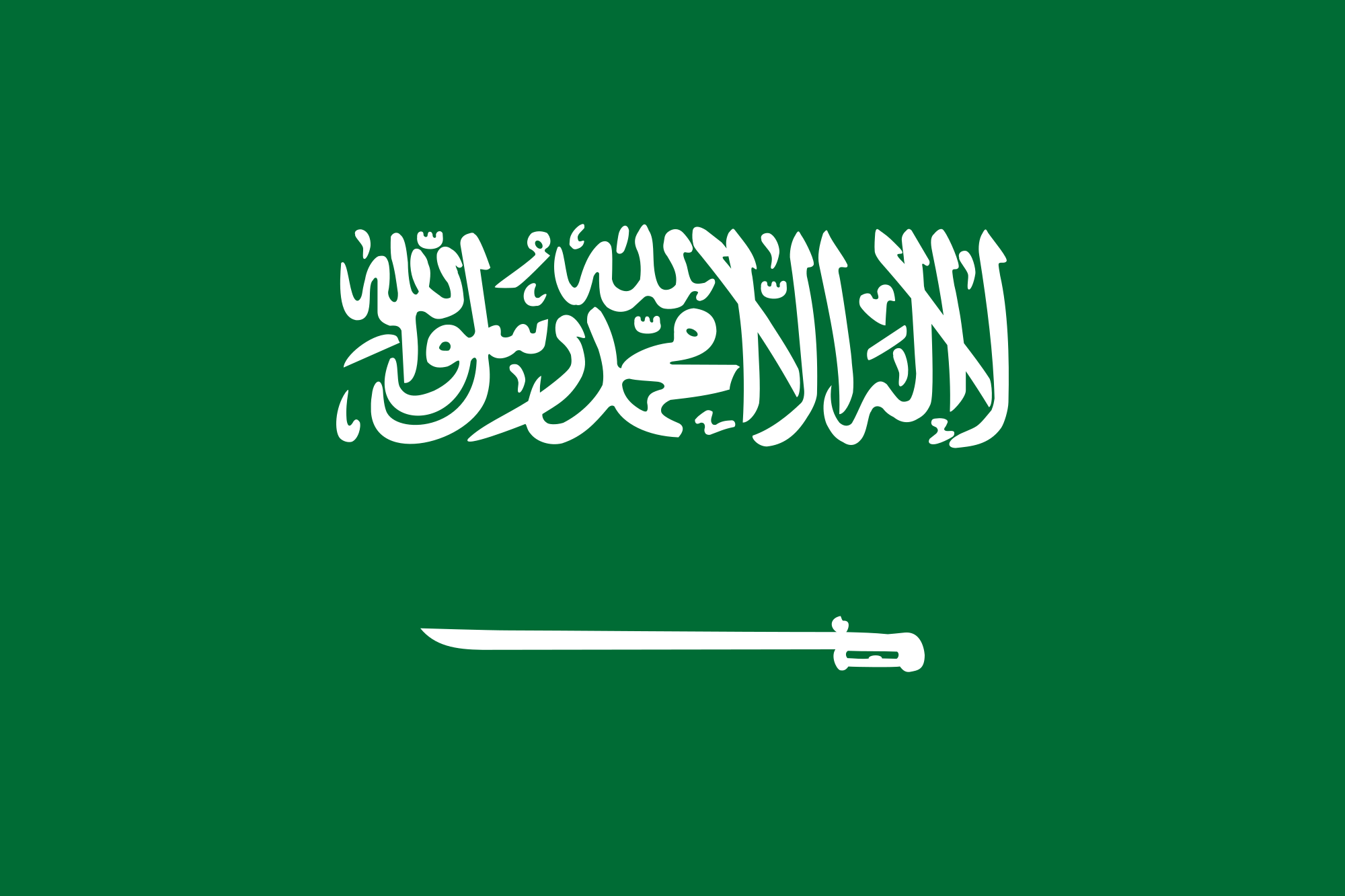 The incidence of CKD among patients with SCD varies widely among different parts of the world
Definition
Duration of follow-up
Age of the population
Hospital vs Clinic settings
Genetic factors (modifiers)
2.6%
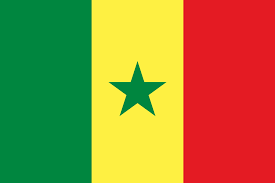 4.3%
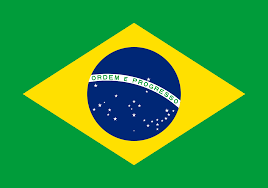 5.9%
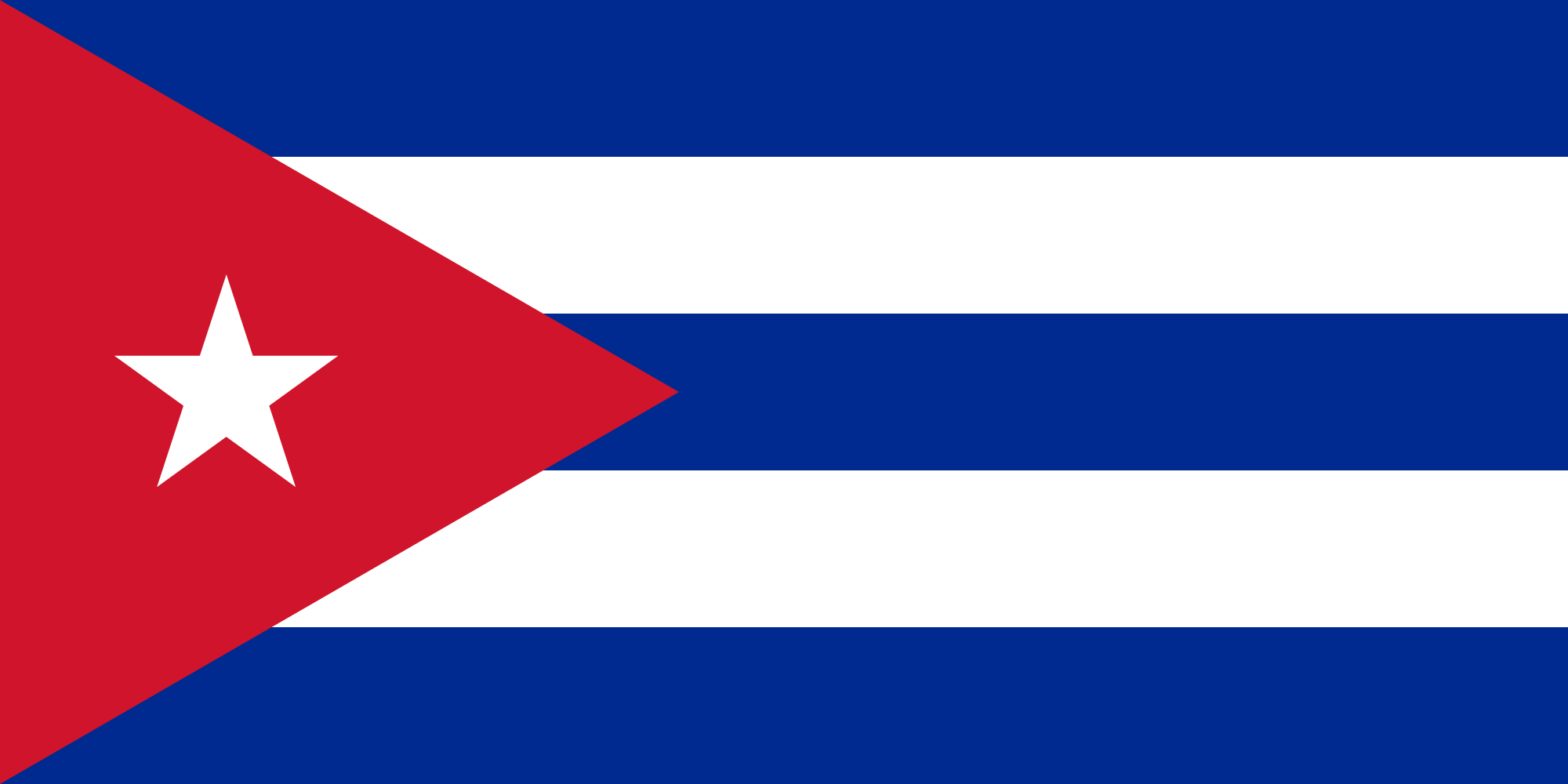 11.6%
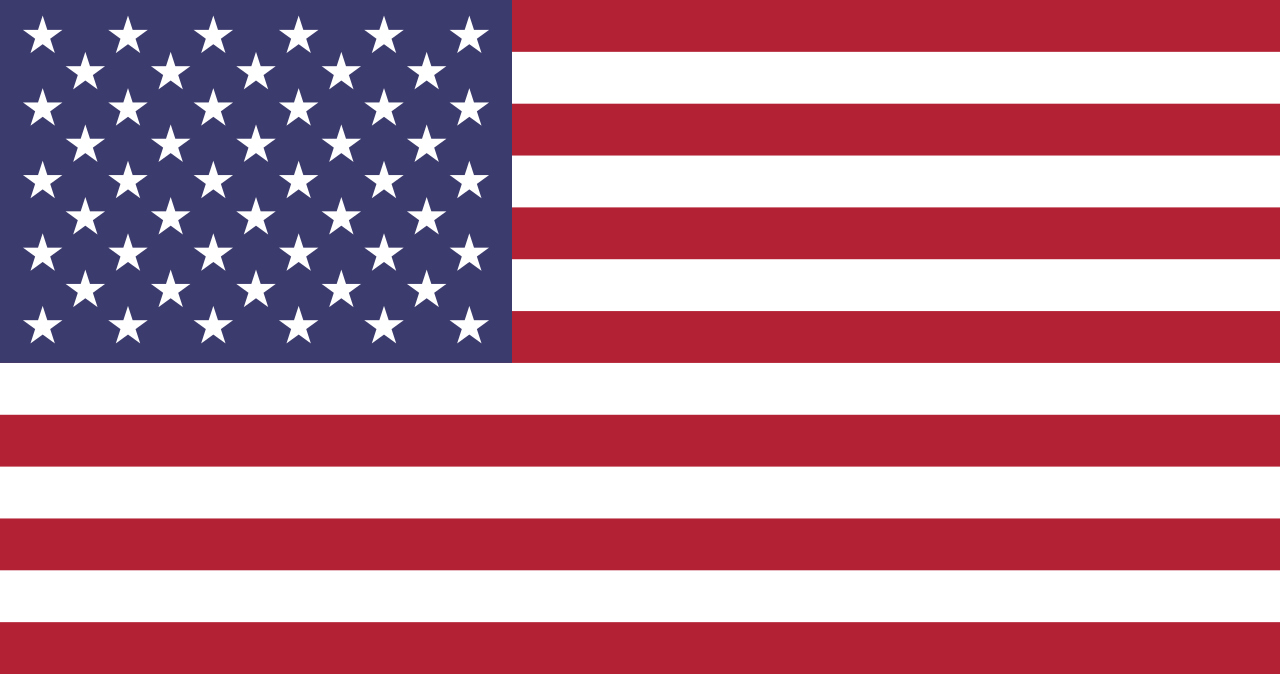 22.5%
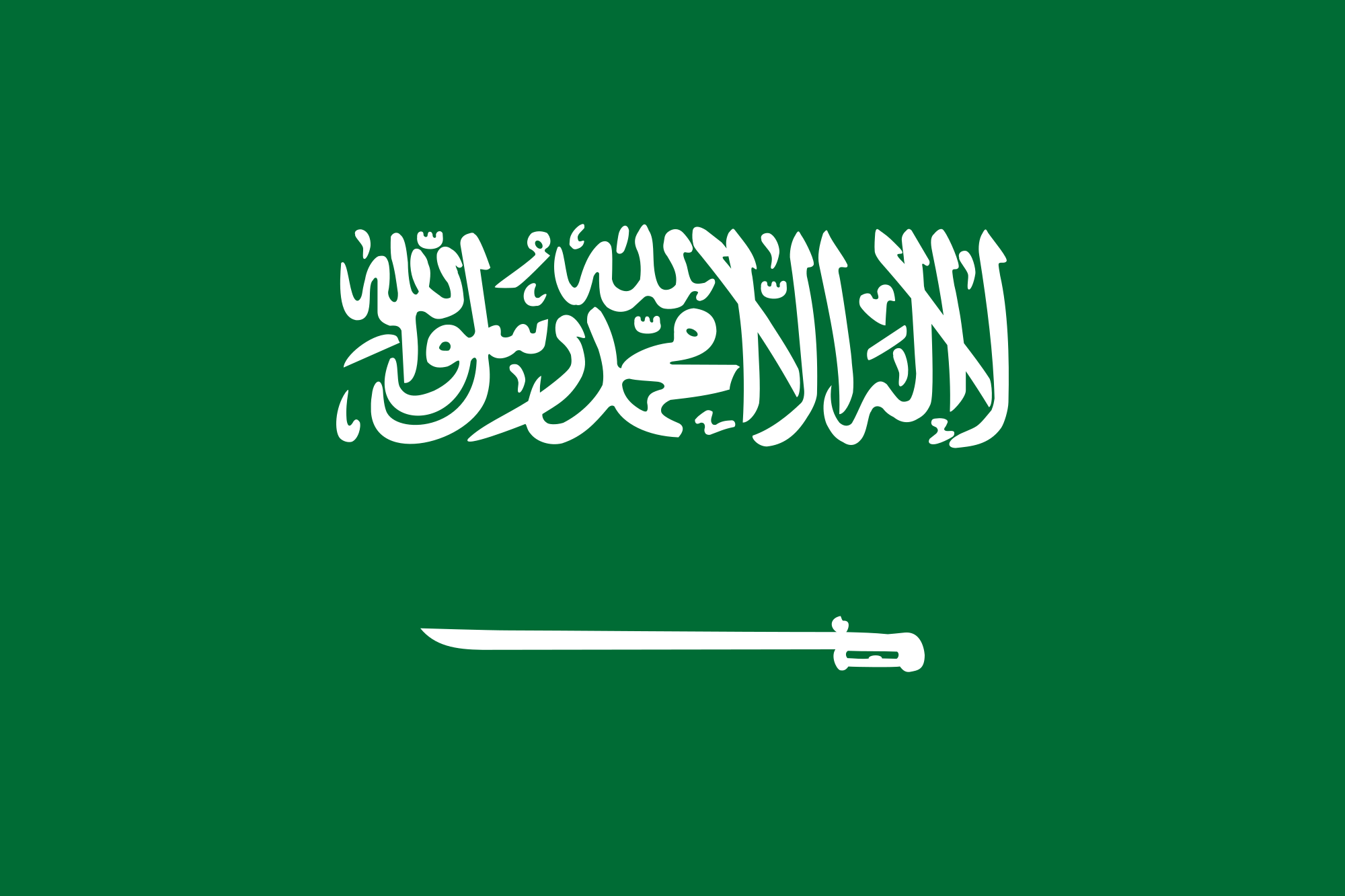 The diagnosis of CKD among patients with SCD generally occurs between 30-40 years of age, with ESKD developing in approximately 11% of patients
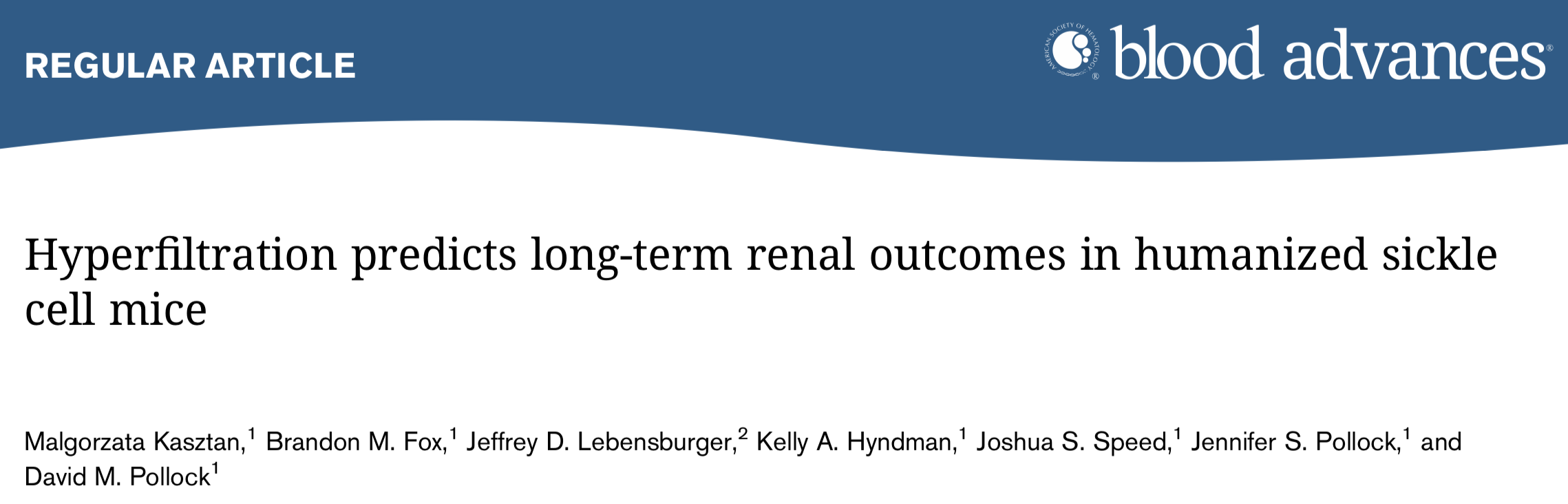 Progression of CKD is thought to be due in part to
 Early glomerular hypertrophy and hyperfiltration
 Eventual development of FSGS
KIDNEY INVOLVEMENT IN SICKLE CELL DISEASE
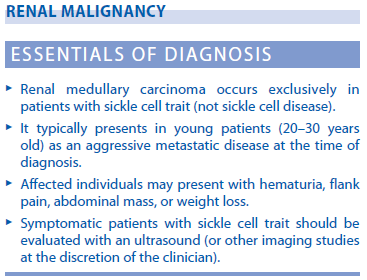 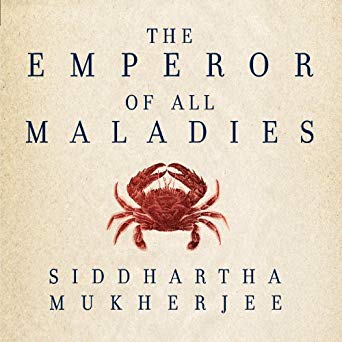 Renal Medullary Carcinoma
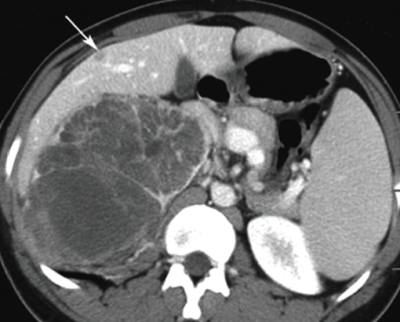 Renal Medullary Carcinoma
Rare, highly-aggressive (often metastatic at the time of presentation) non-clear cell renal cancer predominantly found in patients with sickle cell trait
Renal Medullary Carcinoma
Rare, highly-aggressive (often metastatic at the time of presentation) non-clear cell renal cancer predominantly found in patients with sickle cell trait
 Typical onset is in early adulthood (20-30 years)
Renal Medullary Carcinoma
Rare, highly-aggressive (often metastatic at the time of presentation) non-clear cell renal cancer predominantly found in patients with sickle cell trait
 Typical onset is in early adulthood (20-30 years)
 Men are affected approximately twice as frequently as women
Renal Medullary Carcinoma
Rare, highly-aggressive (often metastatic at the time of presentation) non-clear cell renal cancer predominantly found in patients with sickle cell trait
 Typical onset is in early adulthood (20-30 years)
 Men are affected approximately twice as frequently as women
 Presenting findings include: flank pain, hematuria, palpable mass (with right kidney involvement more common than left)
Renal Medullary Carcinoma
Rare, highly-aggressive (often metastatic at the time of presentation) non-clear cell renal cancer predominantly found in patients with sickle cell trait
 Typical onset is in early adulthood (20-30 years)
 Men are affected approximately twice as frequently as women
 Presenting findings include: flank pain, hematuria, palpable mass (with right kidney involvement more common than left)
 Loss of expression of the chromatin remodeling factor SMARCB1
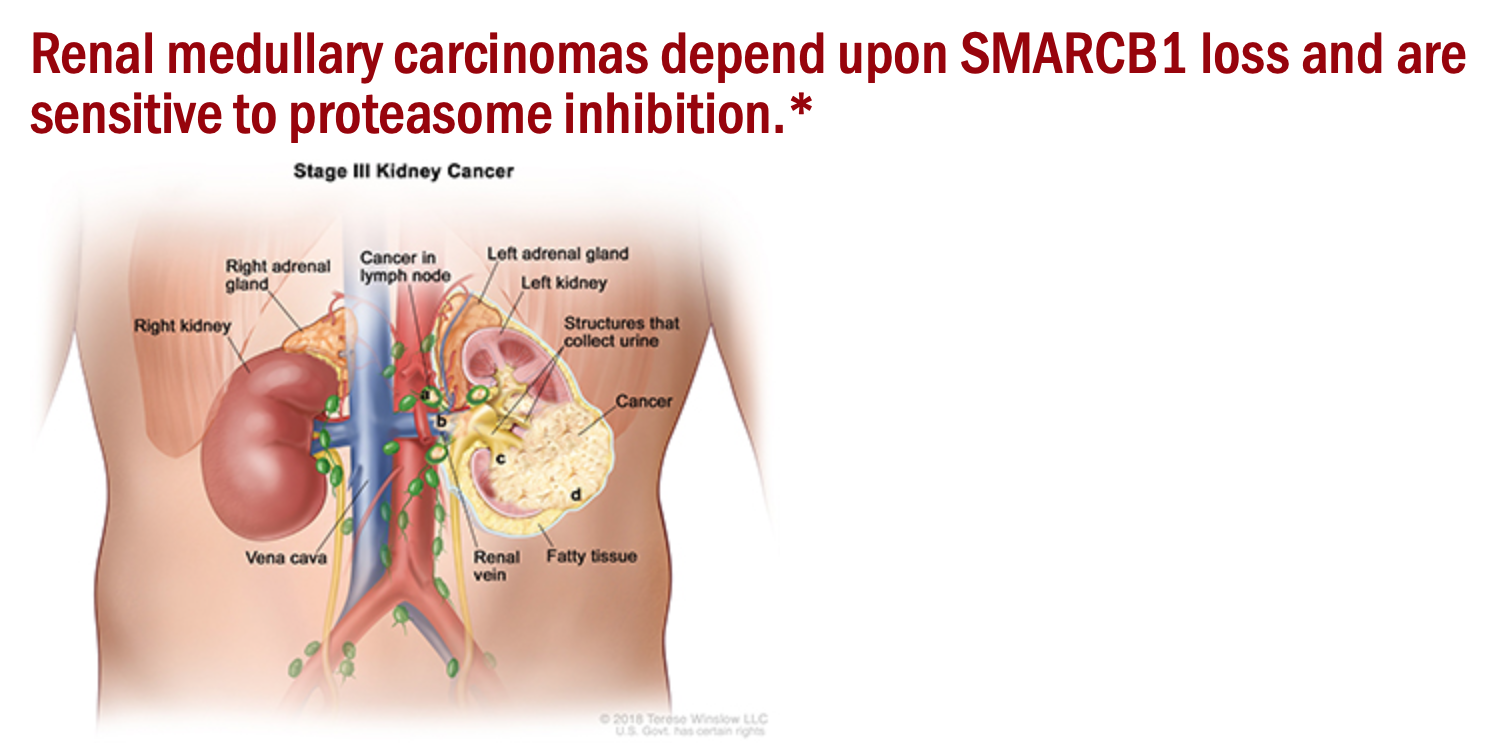 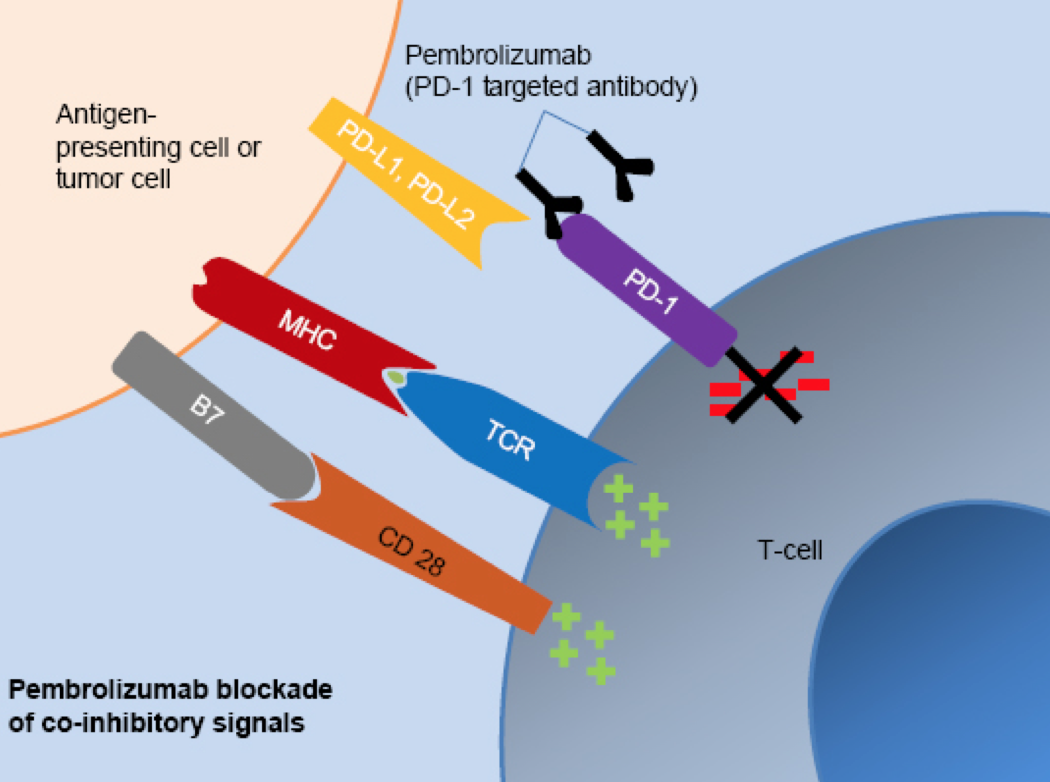 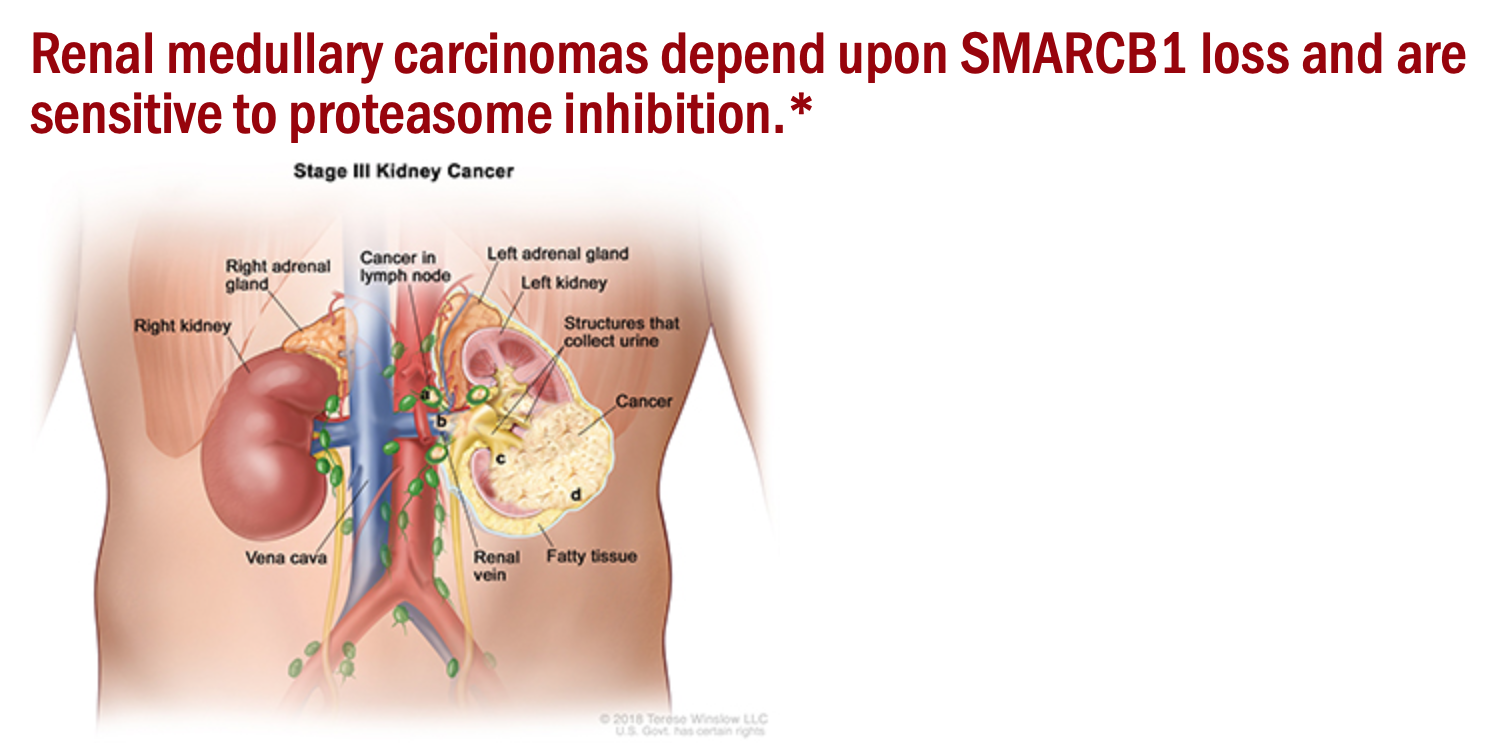 Treatment
 Nephrectomy
 Chemotherapy/ Targeted biologic therapy (Pembrolizumab, Nivolumab)
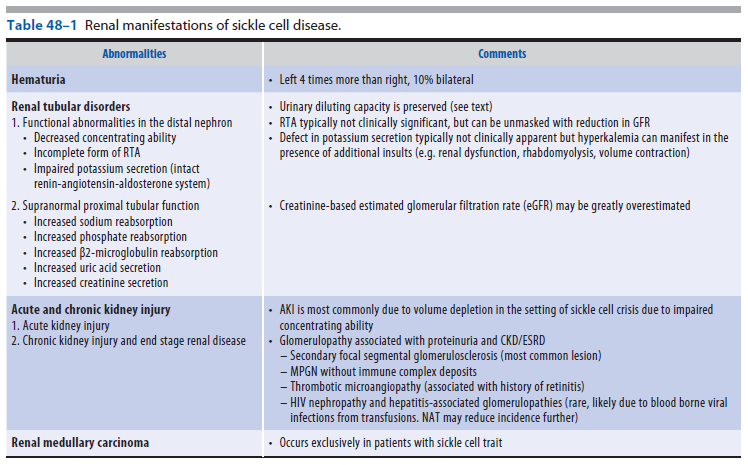 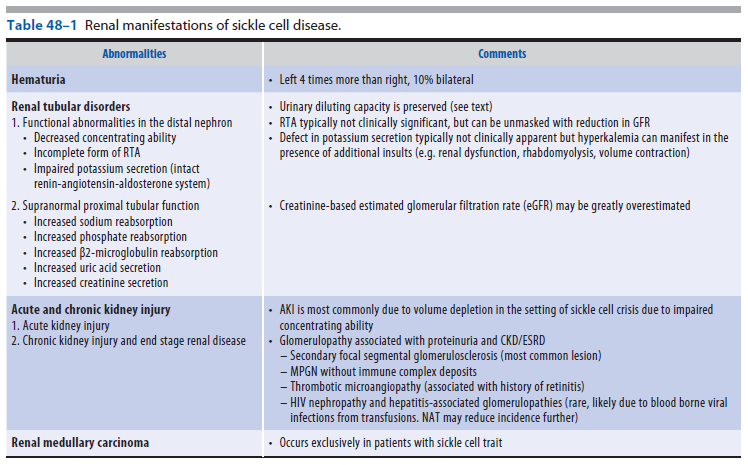 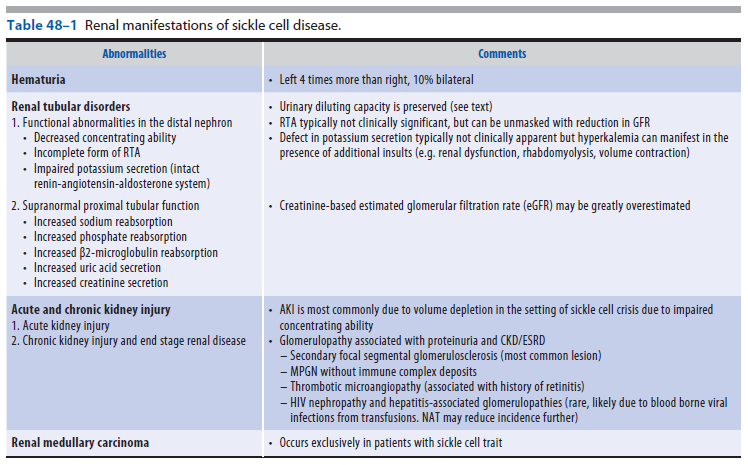 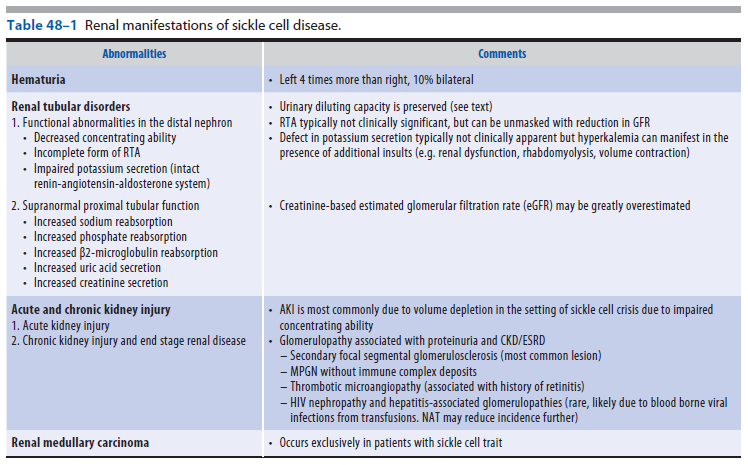 GENETIC MODIFIERS
Kidney dysfunction in SCD is affected by 2 major genetic modifiers:
 Hgb F levels
 α globin genotype
GENETIC MODIFIERS
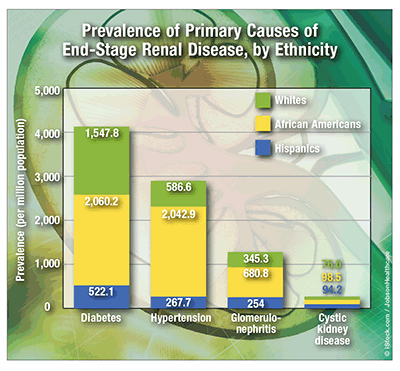 Although not specifically related to SCD, the prevalence of CKD per se is recognized to be 2.5-5 times greater in people of African ancestry
GENETIC MODIFIERS
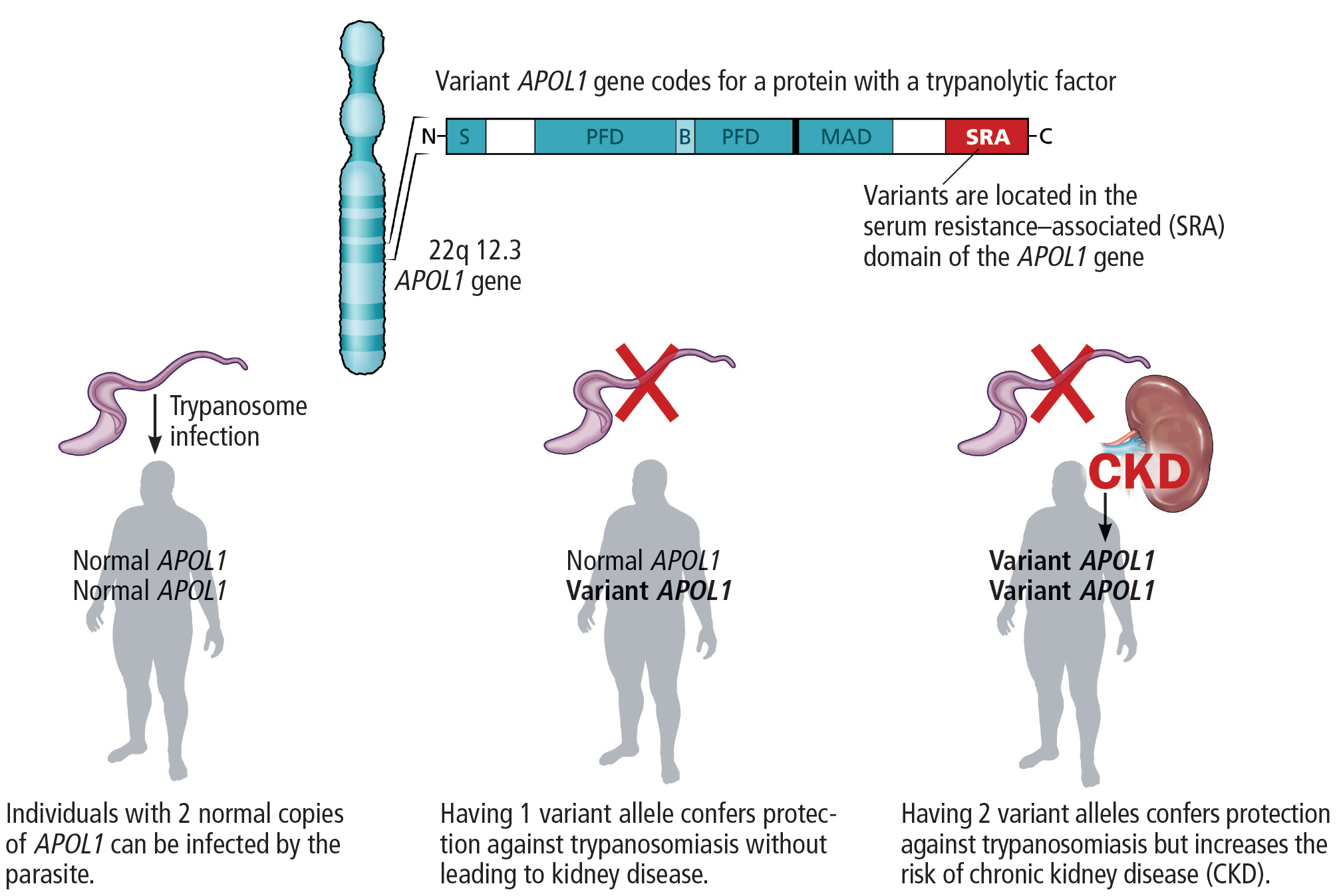 Two genes in particular have been identified as having SNPs associated with CKD:
 MYH9
 APOL1
[Speaker Notes: If these SNPs represent true kidney disease-susceptibility factors and have a high prevalence in the genetic make up of those ethnic groups that also carry the burden of SCD, the it is possible that coinheritance could also lead to an increased kikelihood of developing SCN.]
PREVENTION
An ounce of prevention is worth a pound of cure
PREVENTION
While screening is essential, high quality evidence is lacking to guide the optimal screening tests and intervals for testing
 Routine evaluations are initiated by age 3-5 years
 Routine visits 
~ 2-3 x/ year for children
~ 4-6 x/ year for adults
PREVENTION
Assessment of blood pressure
 Urinalysis with examination of the urine sediment and a spot urine microalbumin to creatinine ratio
 Metabolic panel (Schwartz formula ?)
 Renal imaging
For those with acute or chronic decline in renal function, significant hematuria or proteinuria, or signs of obstructive uropathy
PREVENTION AND TREATMENT
How are patients with CKD managed?
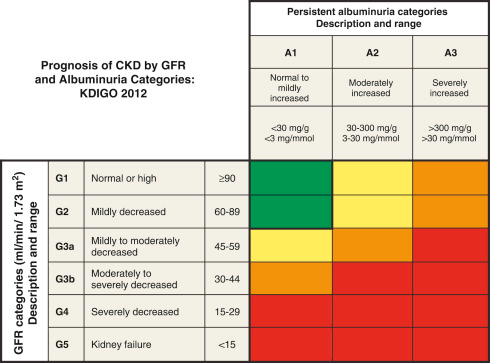 Anemia
 Progression of CKD
 ESKD
 Hemodialysis
 Peritoneal Dialysis 
 Kidney Transplantation
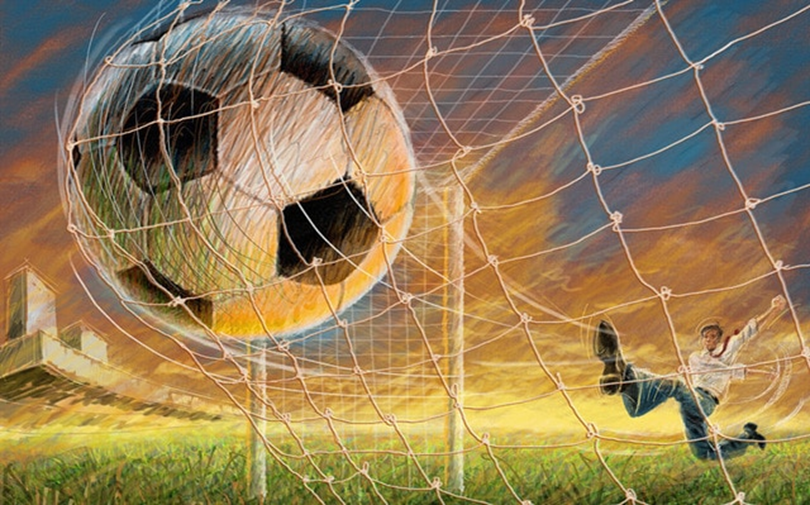 Goal hemoglobin: 10-10.5 g/dL
 Higher hemoglobin levels and rapid correction (>1-2%/ week) may be associated with precipitating a  vaso-occlussive crisis
 Blood transfusions
 Erythropoietin stimulating agents (ESAs)
Blood Pressure
Hypotension is more common in SCD than in the general population
 Proposed mechanism: Prostglandin mediated changes in vascular tone and Na reabsorption
 Impaired urinary concentrating ability predisposes to volume depletion
Blood Pressure
The incidence of hypertension in SCD is markedly lower than in the general population (2-6%)
 All individuals with SCD should be closely monitored for the development of relative hypertension and masked hypertension
 Risk Factors: Nocturnal hypoxemia as well as other risk factors in the general population (high BMI, high dietary Na intake)
Avoid Nephrotoxic medications
NSAIDs
 Aminoglycoside antibiotics
 Radiocontrast material
Hydroxyurea
Protective against many SCD complications and its use is appropriate in most individuals with SCD who have vaso-occlusive complications
 Evidence for improvement in kidney function with hydroxyurea therapy comes from observational studies and indirect outcomes in randomized trials
ACE inhibitorsAngiotensin Receptor Blockers
For those with hypertension and/ or urine protein excretion ≥ 300 mgs/ day
 This is likely to slow progression of CKD and lower BP
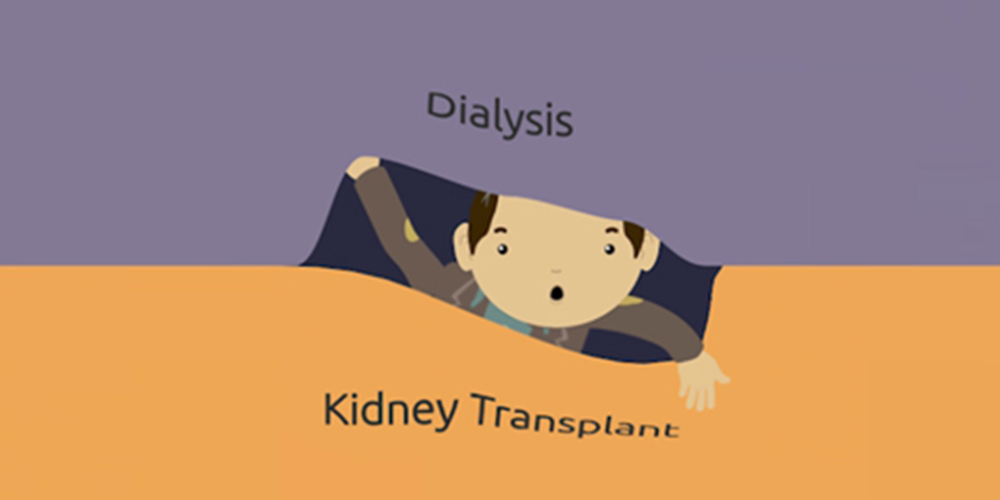 Dialysis
HEMODIALYSIS
Dialysis
HEMODIALYSIS
PERITONEAL DIALYSIS
Dialysis
Individuals with SCD and ESKD can be treated successfully with hemodialysis (HD) or peritoneal dialysis (PD)
 Dialysis is generally initiated at a younger age (as compared to general population)
In one study, median age was 41 ± 4 years
 The choice between HD and PD depends on clinical factors and patient preferences
Kidney Transplantation
Kidney transplantation offers the best outcome for individuals with ESKD from SCD and should be offered to all potential candidates
 2009 case series: 
   10 year-survival
n = 237
KT recipients: 56%
No transplant: 14%
Potential explanations for lower rates of kidney transplantation
Racial bias?
Potential explanations for lower rates of kidney transplantation
Racial bias?
 Concern about higher infectious risk?
Potential explanations for lower rates of kidney transplantation
Racial bias?
 Concern about higher infectious risk?
 Concern about blood group incompatibility?
Potential explanations for lower rates of kidney transplantation
Racial bias?
 Concern about higher infectious risk?
 Concern about blood group incompatibility?
 Concern about pulmonary hypertension?
Potential explanations for lower rates of kidney transplantation
Racial bias?
 Concern about higher infectious risk?
 Concern about blood group incompatibility?
 Concern about pulmonary hypertension?
 Concern about side effects of immunosuppressive agents ?
Potential explanations for lower rates of kidney transplantation
None of these should be reasons 
for avoiding tranplantation
✖ Racial bias
 ✖ Concern about higher infectious risk
 ✖ Concern about blood group incompatibility
 ✖ Concern about pulmonary hypertension
 ✖ Concern about side effects of immunosuppressive agents
SUMMARY
The clinical hallmarks of SCD are:
 Hemolysis
 Vaso-occlusion
 Ischemia reperfusion
 The underlying mechanisms of SC Nephropathy primarily relate to hypoxia and ischemia
SUMMARY
SC Nephropathy encompasses a wide range of kidney abnormalities that affects different segments of the nephron 

 Hypo- or isosthenuria
 Hematuria and papillary necrosis
 Renal Tubular Acidosis
 AKI
 CKD/ ESKD
 Glomerular disease
 Medullary Renal Carcinoma
SUMMARY
Goal Hgb should be no more than 10-10.5 gms/dL 
 Higher Hgb levels may precipitate a vaso-occlussive crisis
 All forms of renal replacement therapy may be beneficial to patients with ESKD from SC disease.
 Hemodialysis, Peritoneal Dialysis and Kidney Transplantation
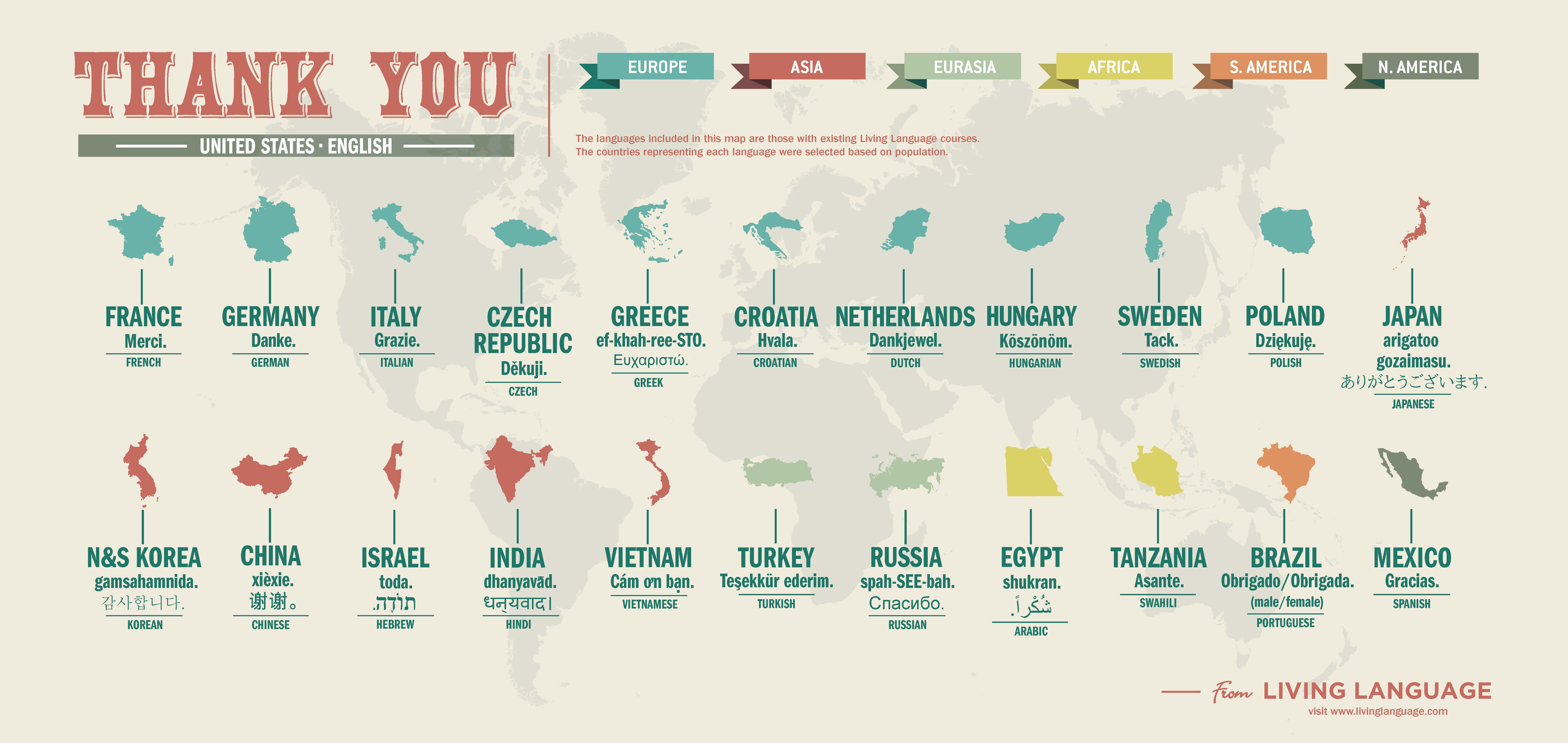 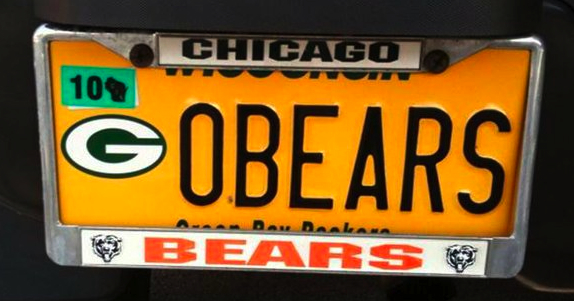